Long Term Kinematic Behavior of Parsec Scale Blazar Jets
Matt Lister
Dept. of Physics & Astronomy
 Purdue University, USA
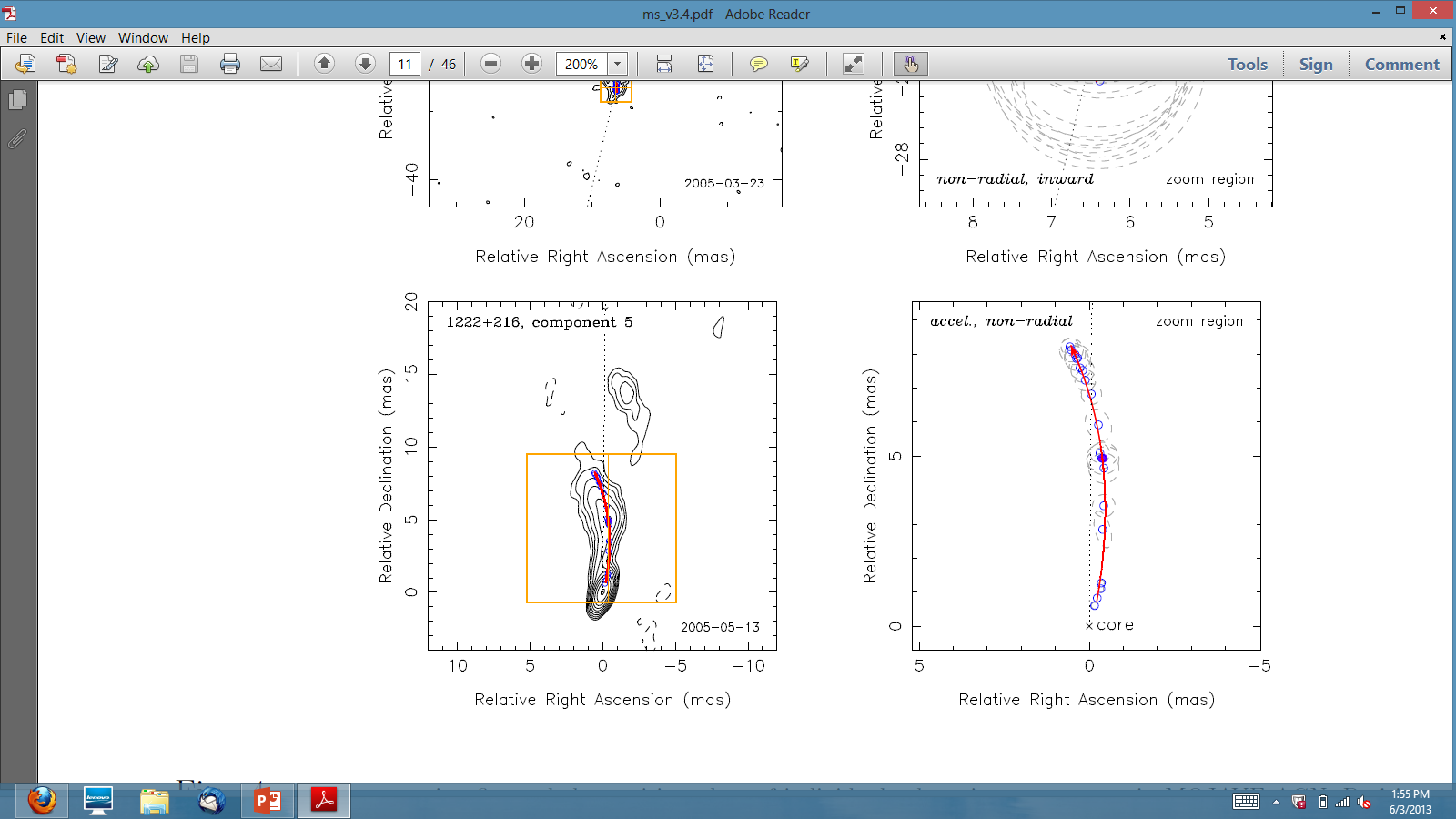 1
Krakow, April 2015
Outline
Time domain studies of AGN jets with the MOJAVE VLBA survey

Statistical trends and implications for TeV blazars

Kpc-scale radio structure of blazar jets
Krakow,  April 2015
2
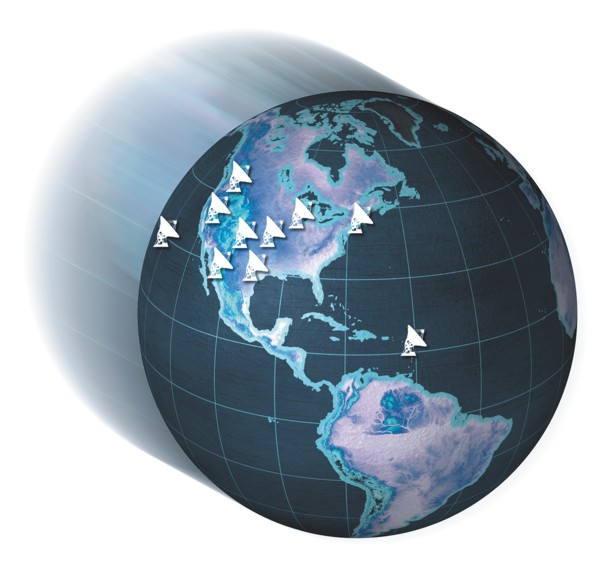 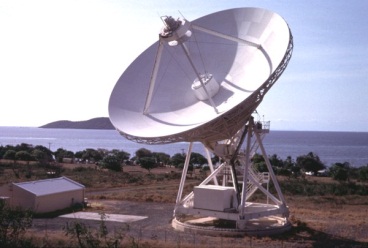 MOJAVE Collaboration
Monitoring
Of
Jets in
Active Galaxies with
VLBA
Experiments
M. Lister (P.I.),  J. Richards, E. Stanley, M. Hodge  (Purdue, USA)
T.  Arshakian (U. Cologne, Germany)
M. and H.  Aller (U. Michigan, USA)
M. Cohen (Caltech, USA) 
D. Homan (Denison,  USA)
M.  Kadler,  J.  Trüstedt  (U. Wurzburg, Germany)
K.  Kellermann (NRAO, USA)
Y.  Y.  Kovalev (ASC Lebedev, Russia)
J. A.  Zensus (MPIfR, Germany)
A.  Pushkarev (Crimean Observatory)
E.  Ros (MPIfR, Germany & U. Valencia, Spain)
T.  Savolainen, T.  Hovatta (Metsăhovi Obs., Finland)
Very Long Baseline Array
The MOJAVE Program is supported under NASA Fermi Grant NNX12A087G
MOJAVE VLBA Program
Regular observations of radio-bright AGN
VLBA Key Science project

24 hour observing session every month
cadences tailored to individual jets

Milliarcsec-resolution images at 15 GHz
continuous time baselines on many sources back to 1994
full polarization since 2002
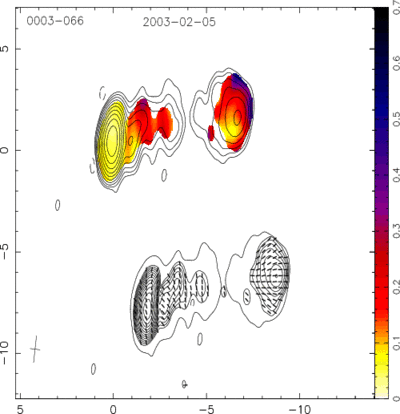 Blazar 0003-066 at 15 GHz
Colors: fractional linear polarization
Investigating Fermi blazar jets
Fermi is an excellent AGN survey instrument:
broadband coverage, sees jet flux only,  no contamination from host galaxy

Quasars (red points) have low-spectral peaked SEDs

IC scattering of broad line region photons quenches high energy electron population in the jet

Highest spectral peaked (HSP) jets are of the less powerful BL Lac class (no broad line region)
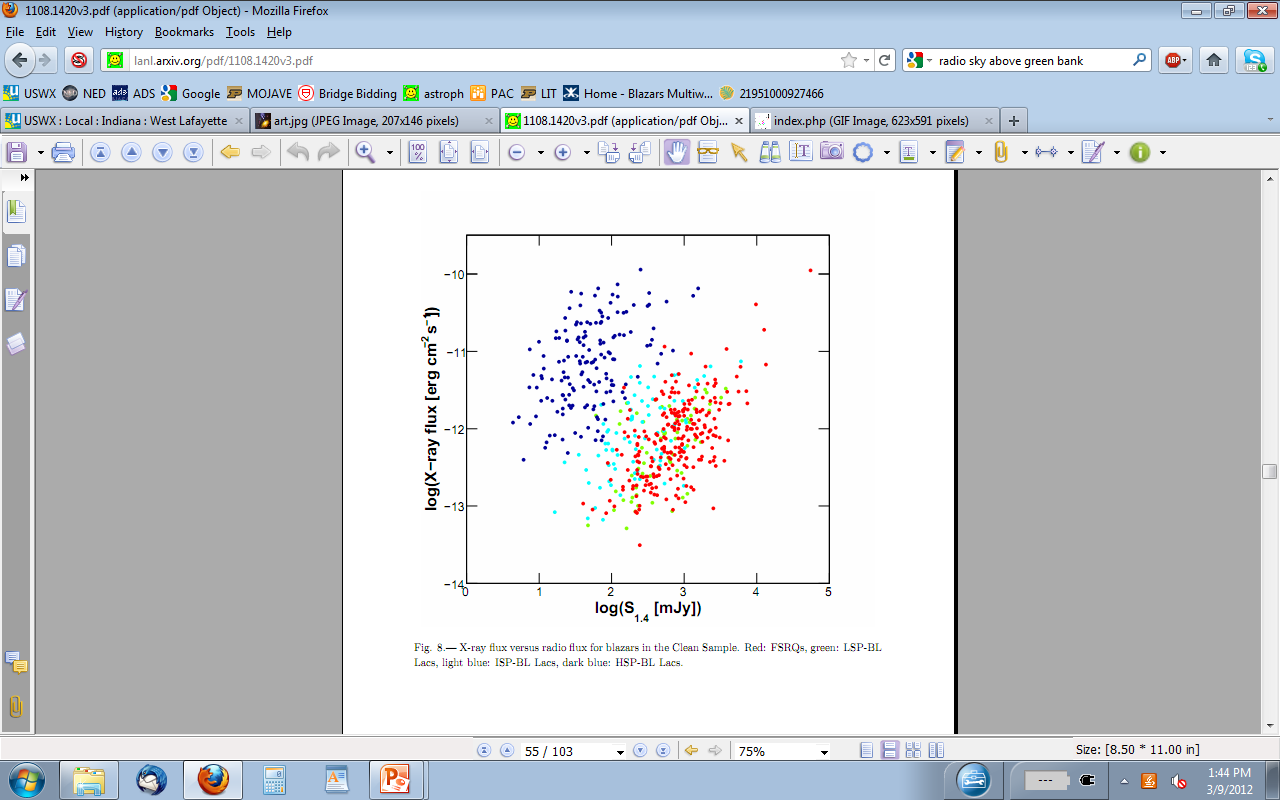 X-ray
HSP
ISP
LSP
Radio
Fermi LAT Collab, 2012, ApJ  743, 171
Krakow,  April 2015
5
MOJAVE AGN Monitoring Samples
1.5 Jy :  
all AGN above δ = -30 known to have exceeded 1.5 Jy in 15 GHz VLBA flux density (1994.0  - 2010.0;  Lister et al. 2013, AJ 146, 120).

Low-luminosity : 
	representative sample of 43  AGN with 15 GHz luminosity below 1026  	W Hz-1 selected  from the Radio Fundamental Catalog 	http://astrogeo.org/rfc/.

1FM γ-ray : 
complete Fermi-selected AGN sample above 100 MeV (Lister et al. 2011,  ApJ 742,27).

Hard Spectrum : 
representative sample of hard -ray spectrum, radio bright AGN from Fermi 2-year catalog
Coverage of radio/γ-ray flux plane
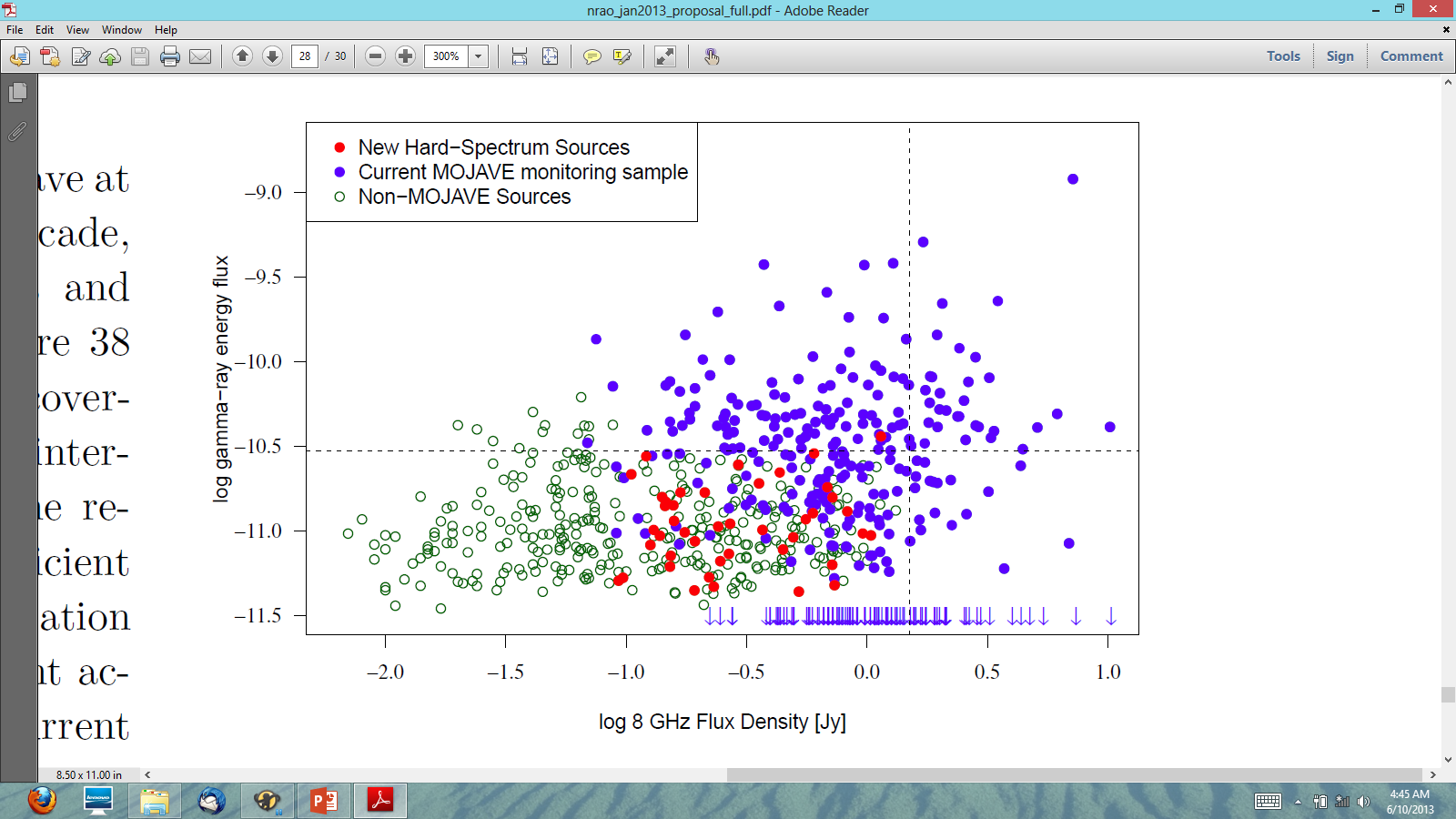 Prior
γ-ray
Radio
Krakow,  April 2015
7
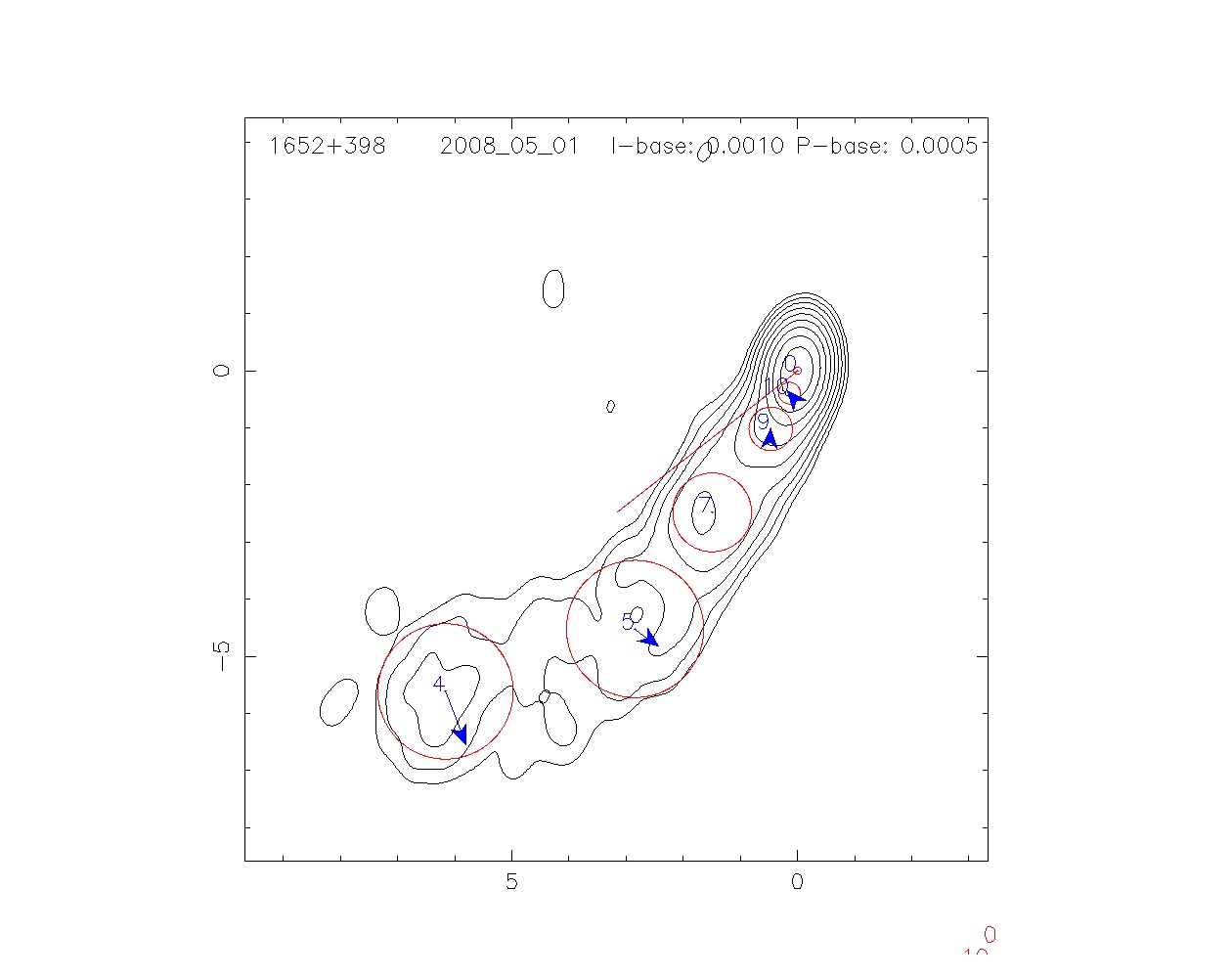 Most Recent MOJAVE Kinematics Analysis
Mrk 501
4366 VLBA epochs of 200 AGNs from 1994 Sept - 2011 May. 
Gaussian models fit to visibilities at each epoch.
Image restoring beam: 
	~0.5 to 1 mas
Image sensitivity: 
	0.1 - 0.3 mJy/beam
Positional rms accuracy:
	 0.05 - 0.1 mas
106 ± 20 μas/y
203 ± 18 μas/y
Lister et al. 2013, AJ 146, 120
Homan et al. 2015, ApJ 798,134
Probing  jet kinematics and polarization in region 10-1000 pc (de-projected) from central engine.
Krakow,  April 2015
Overall Jet Speed Distribution
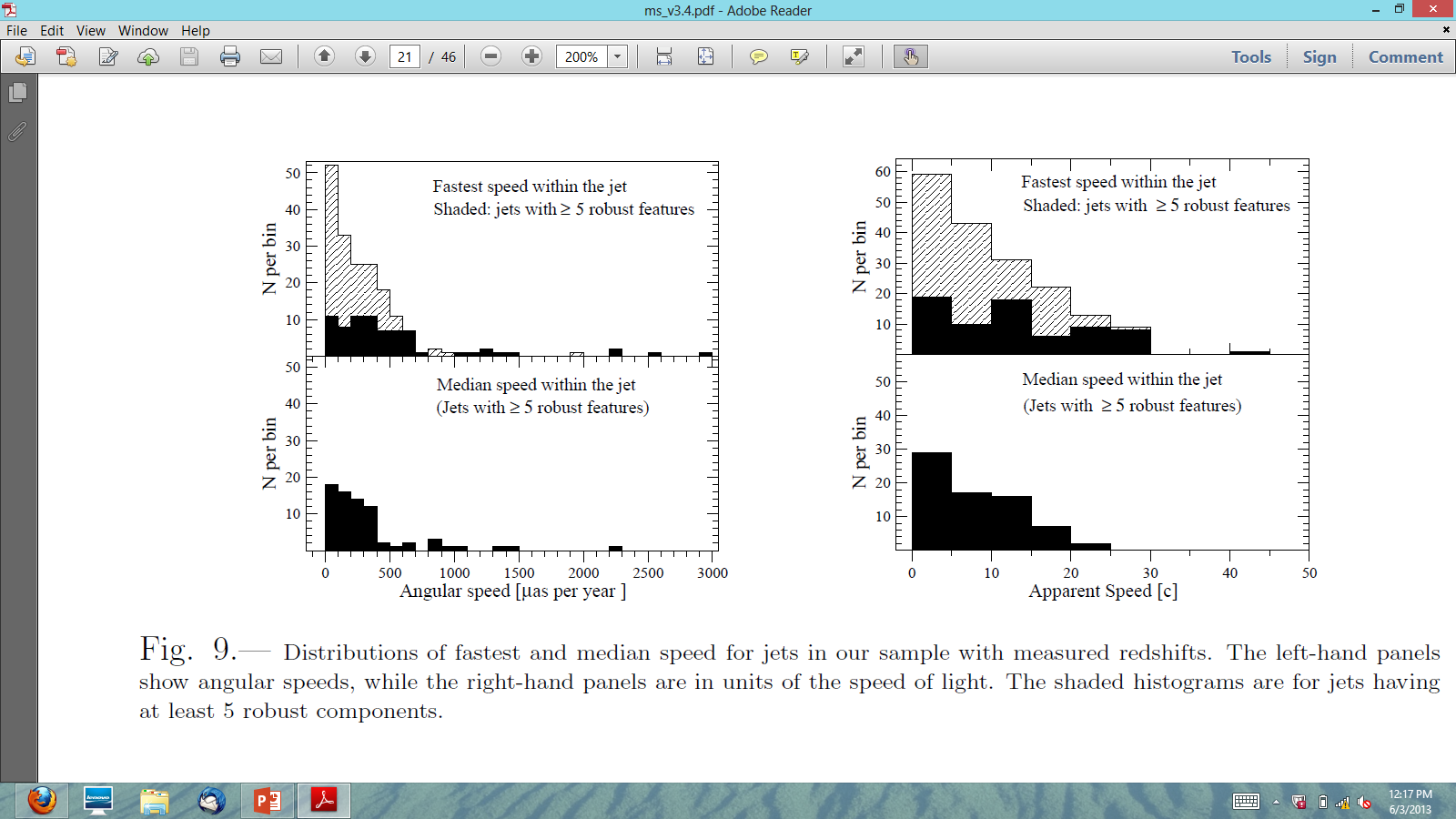 Peaked at low values
only 2 jets with app > 30
high  jets are very rare in blazar parent population

Lorentz factors of the most luminous/powerful jets range up to ~50

The typical AGN jet is weak and has a Lorentz factor of only ~ a few
Lister et al. 2013, AJ 146, 120
Krakow,  April 2015
9
Apparent Inward Motions
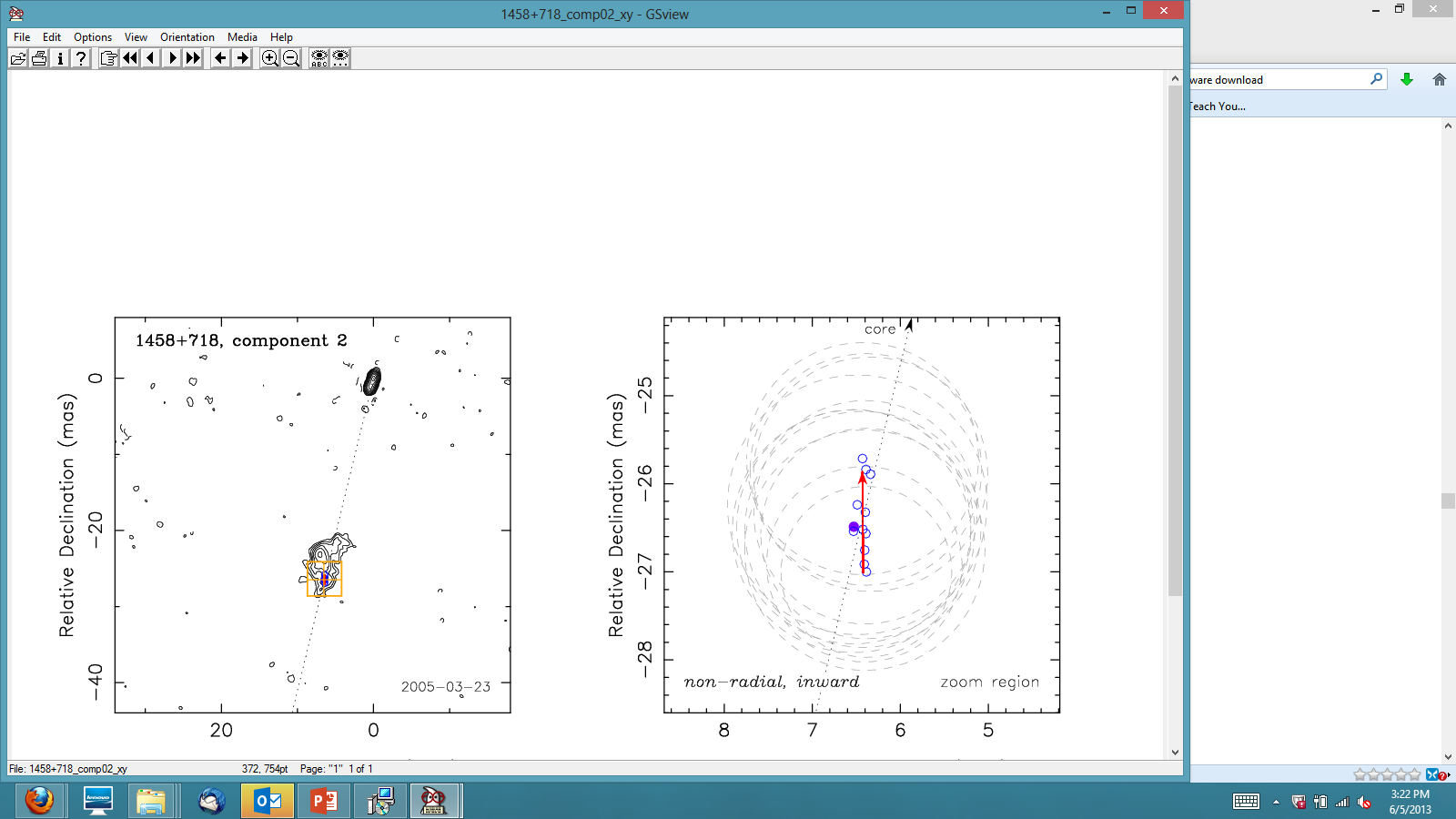 Core
1458+718
Statistics:
Rare: only 2% of all moving features
Seen in only 10 of 200 jets  (6 of these are BL Lac jets)

Possible causes:
Accelerated motion across the line of sight
Inward pattern speed (e.g., reverse shock)
Misidentification of true core feature
Slow Pattern Speeds
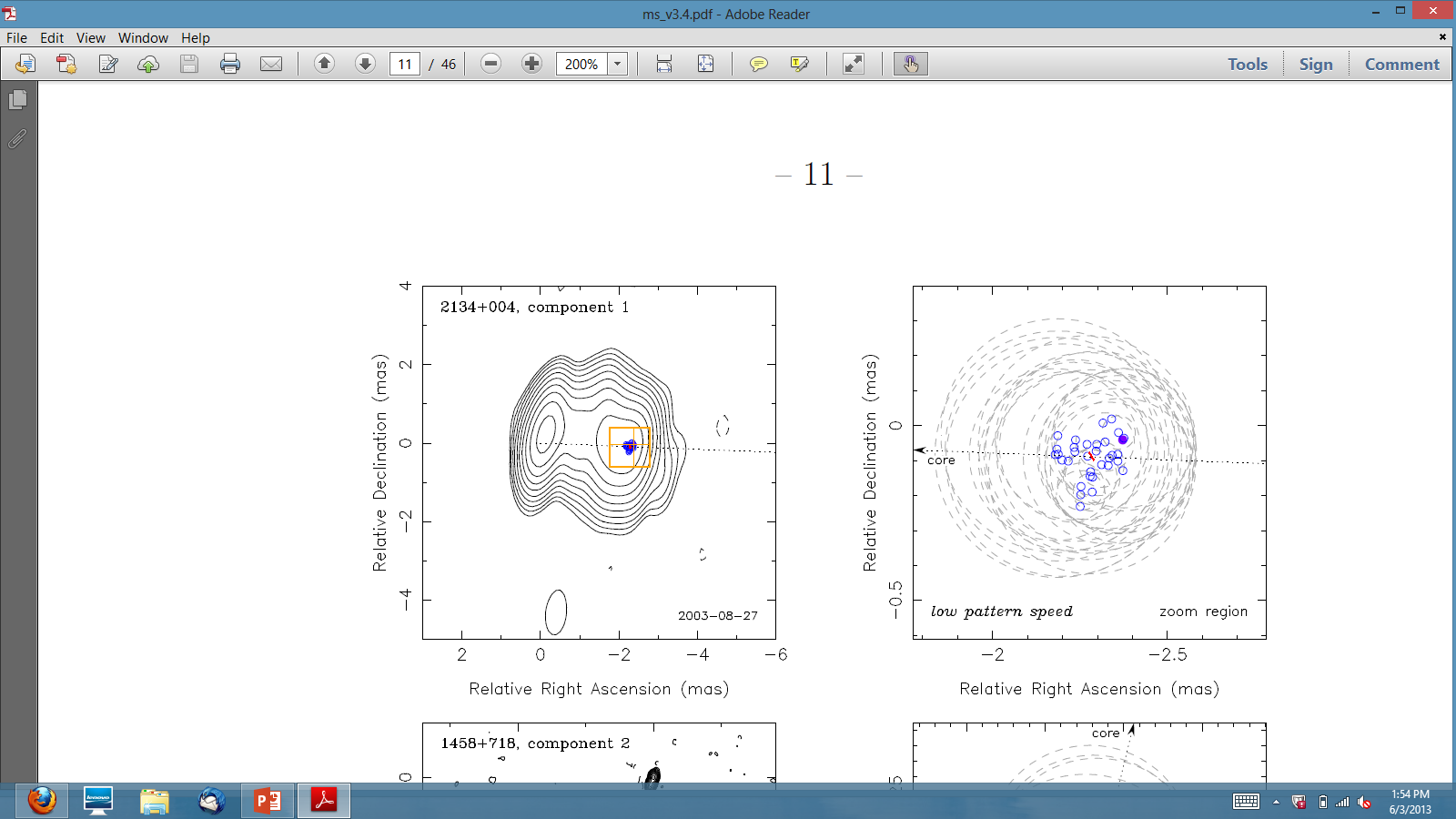 Defined as:
 < 20 as/y ,
 non-accelerating ,
 < 1/10th of max speed seen in the jet

Only 4% of all features

Found in 10% of quasar jets and 25% of BL Lacs
2134+004
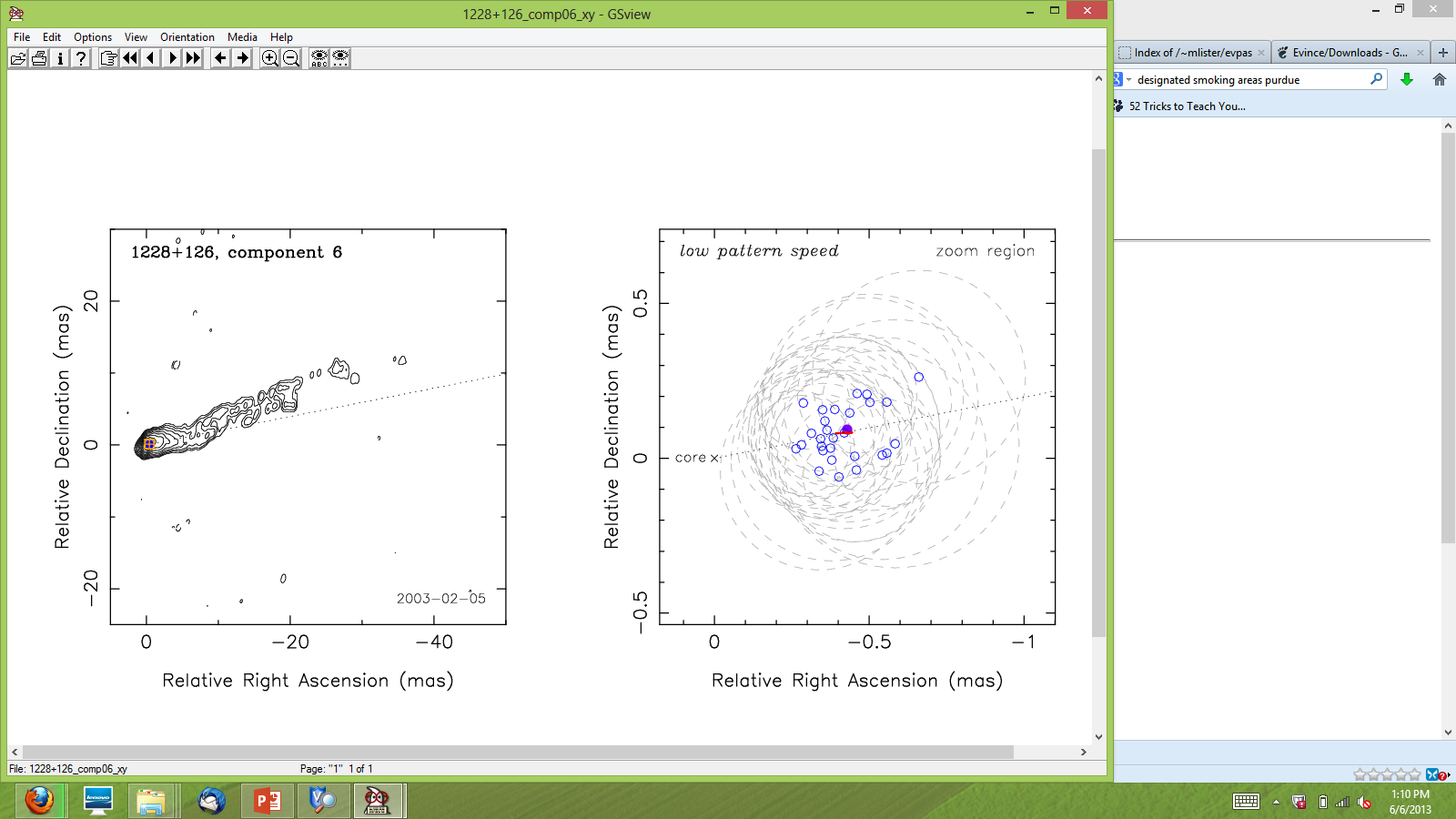 M87
[Speaker Notes: 25% of BL Lacs, 10% of quasars  have SPS]
Speed Dispersion Within the Jet
An AGN jet typically contains features with a range of bulk Lorentz factor and/or pattern speed

Characteristic median speed exists for each jet
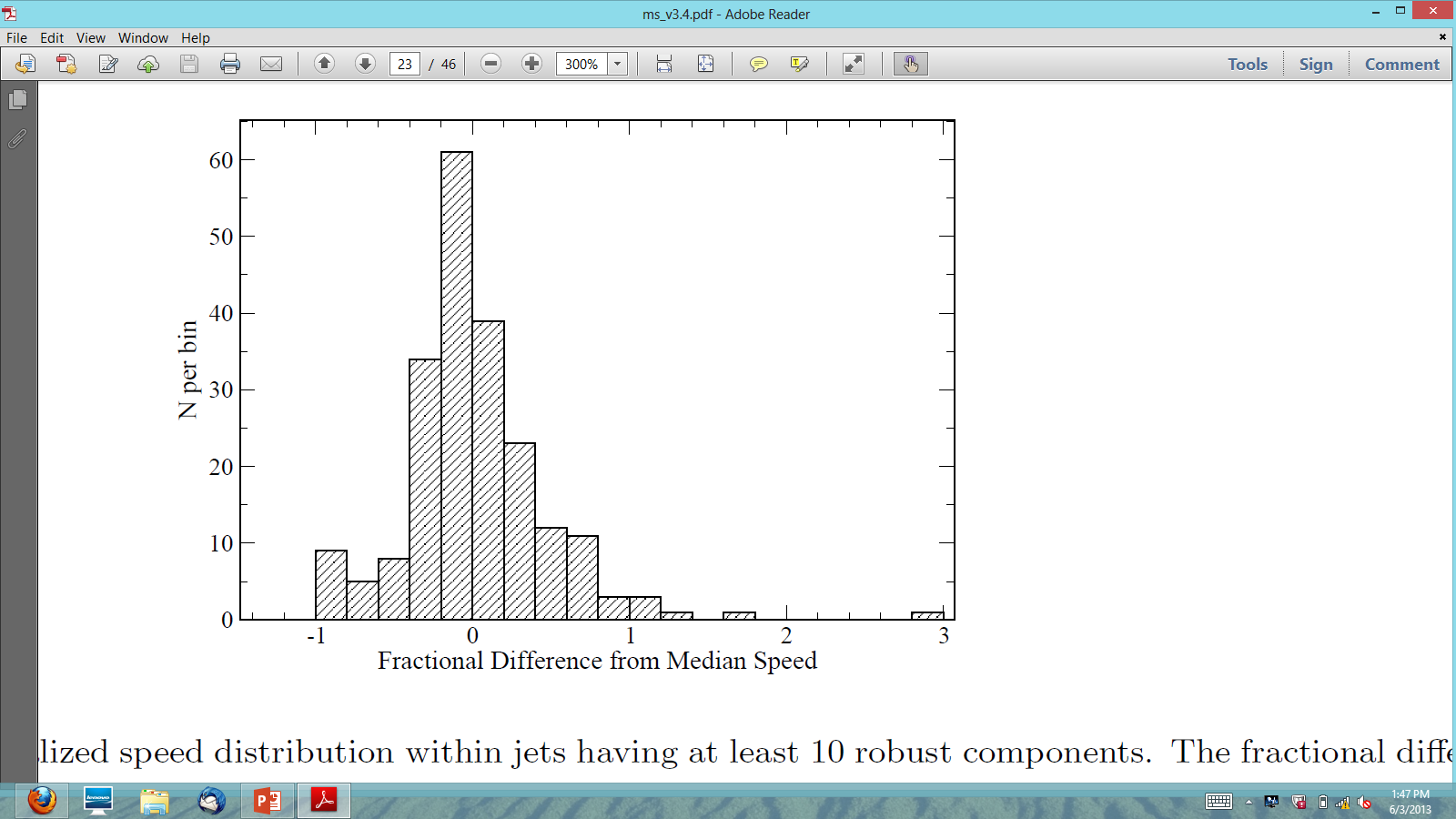 Normalized speed distribution within 12 jets each having at least 10 moving features.
MOJAVE Jet Acceleration Study
Homan et al.  2015 (ApJ 798,134) analyzed 329 features in 95 blazar jets

All features had at least ten VLBA epochs.

Analyzed accelerations in directions || and  to apparent motion vector.
13
Krakow,  April 2015
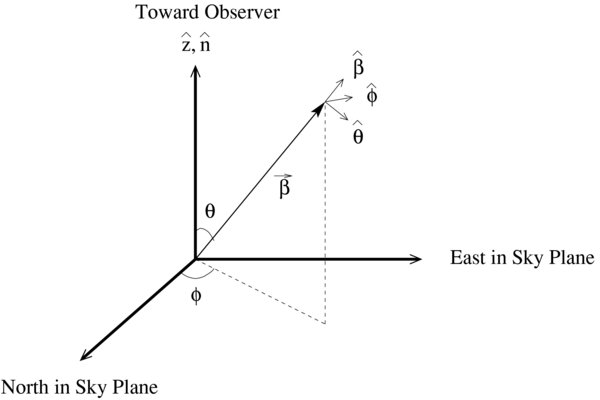 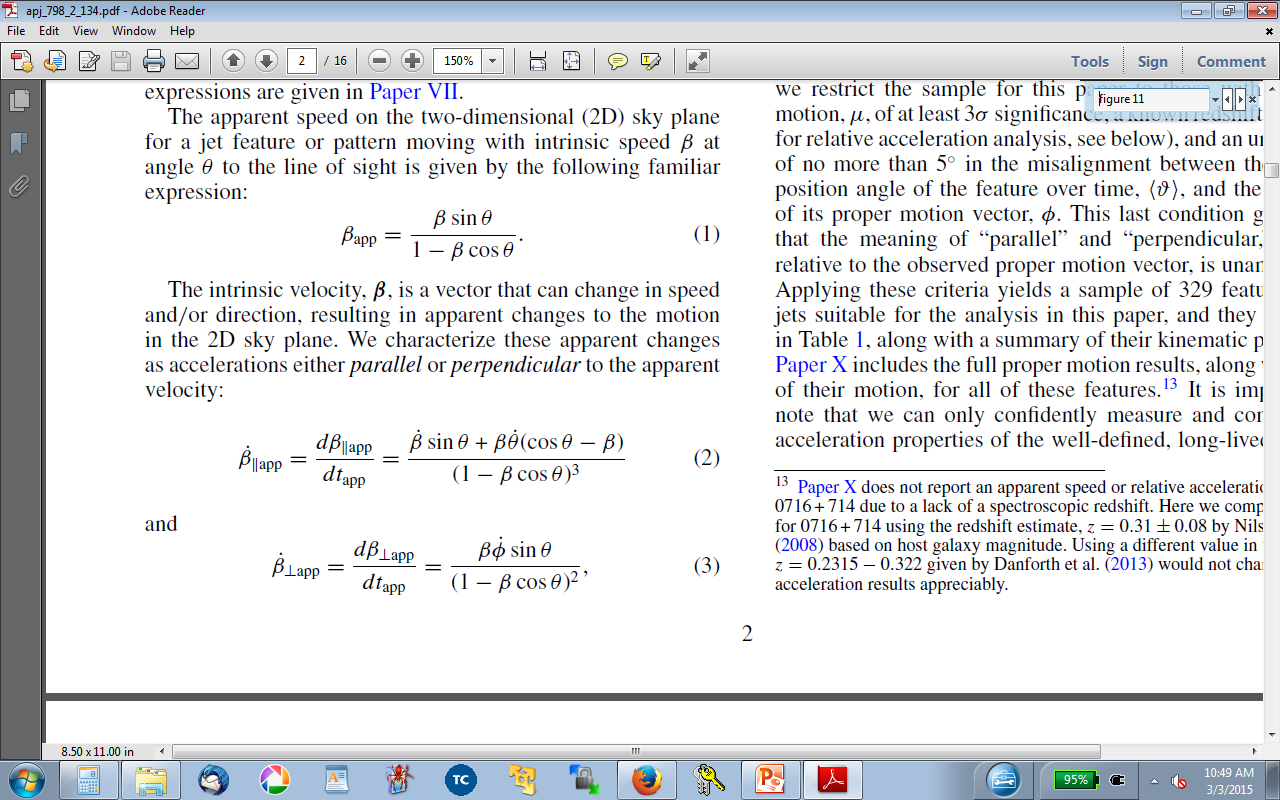 = velocity vector
No perpendicular acceleration is expected in cases of changes in speed along a straight trajectory.

If jet features are moving with constant speed on a curved trajectory, should expect to see accelerations both parallel and perpendicular to mean velocity vector.
14
Krakow,  April 2015
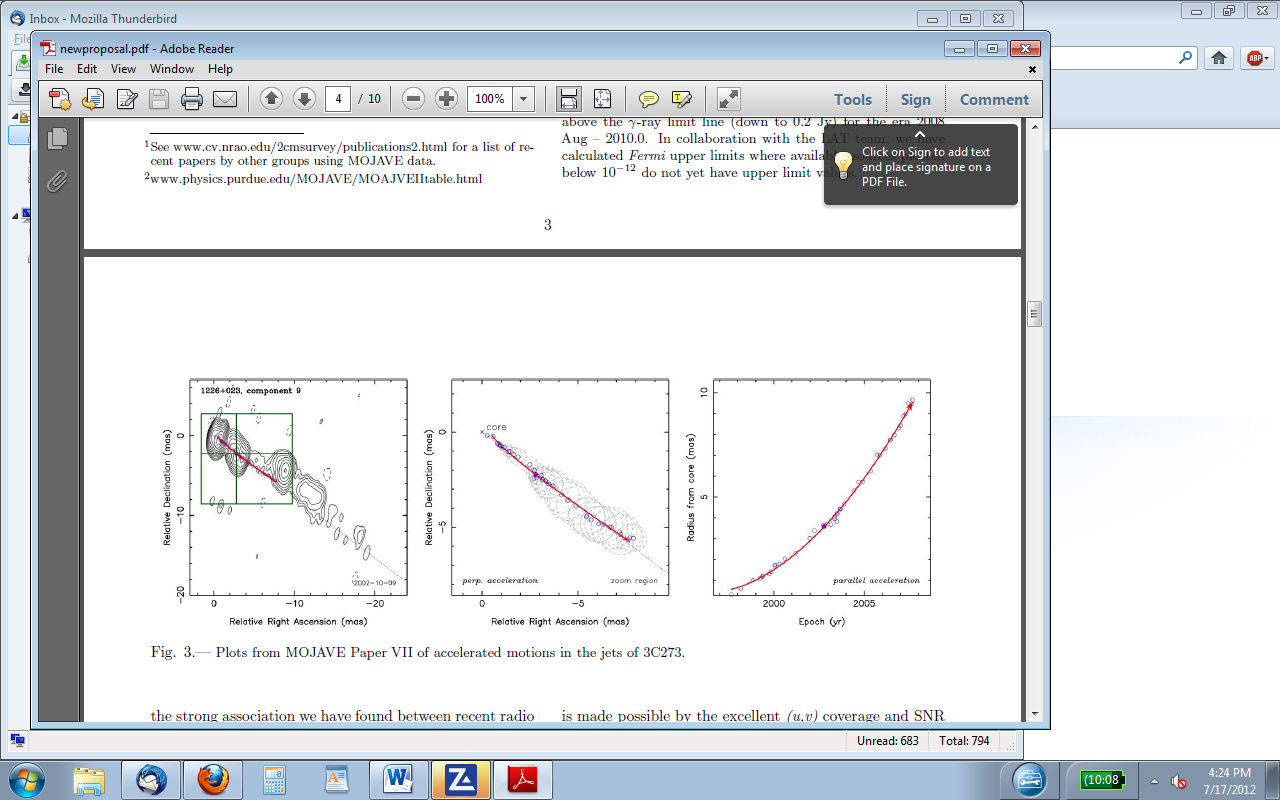 AGN Jets are Accelerating
75% of the jets studied have at least one accelerating feature.

Half of all the jet features show significant acceleration.

Parallel accelerations are of larger magnitude and more prevalent than perpendicular accelerations.

Results confirmed at 8 GHz in AGN sample of Piner et al. 2012 ApJ 758, 84
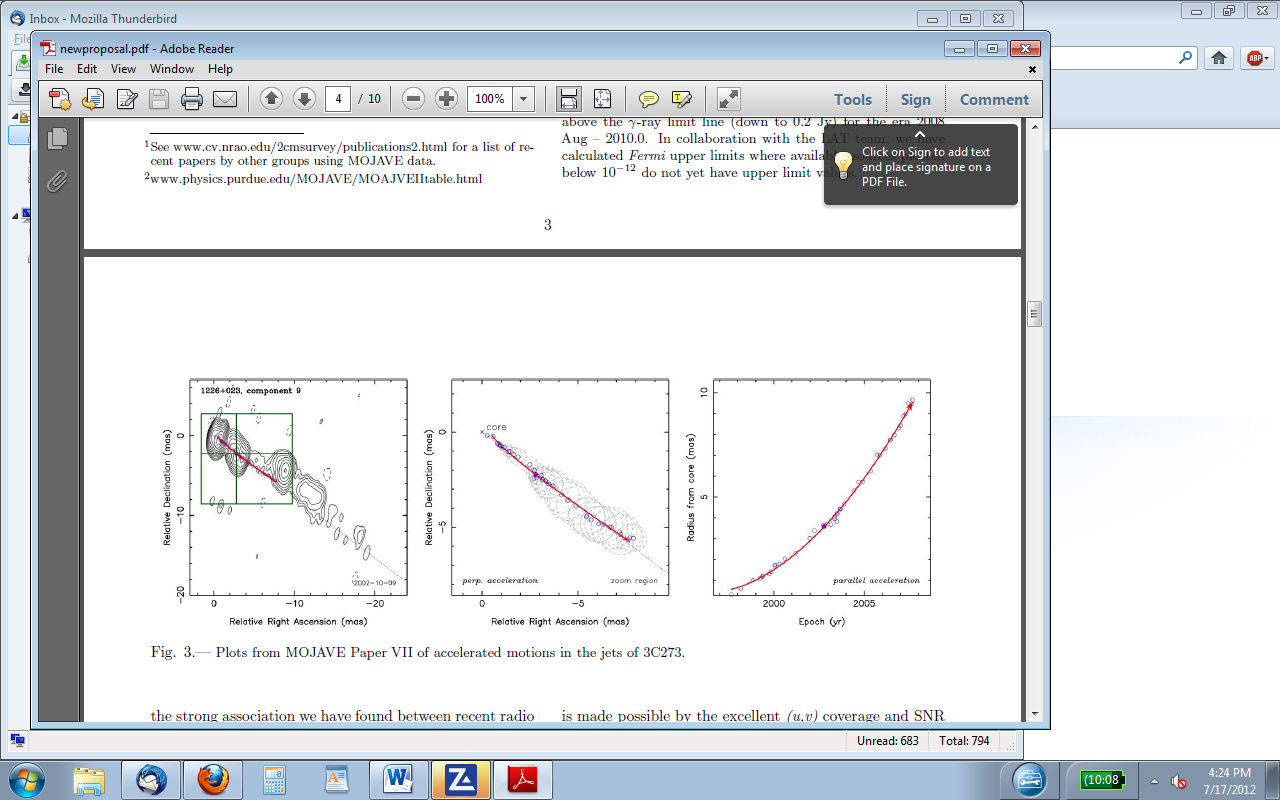 15
Krakow, April 2015
Evidence for changing Lorentz factors
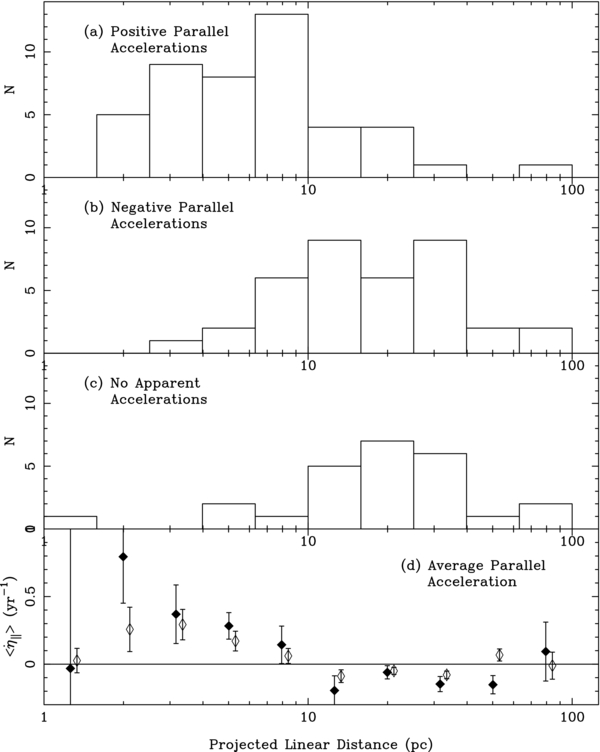 Overall statistics show that observed accelerations cannot be solely due to bending

most features have a high || /  acceleration ratio.

Positive parallel accelerations are most common within 10 pc of the core

Features tend to speed up near the core, and slow down at ~ 100 pc (deprojected) farther downstream.

Changes in Lorentz factor must be the primary cause of the observed accelerations.
Outward a||
Inward a||
No measurable accel.
Average a||
Projected Distance [pc]
16
Krakow,  April 2015
Rate of Jet Speed Changes
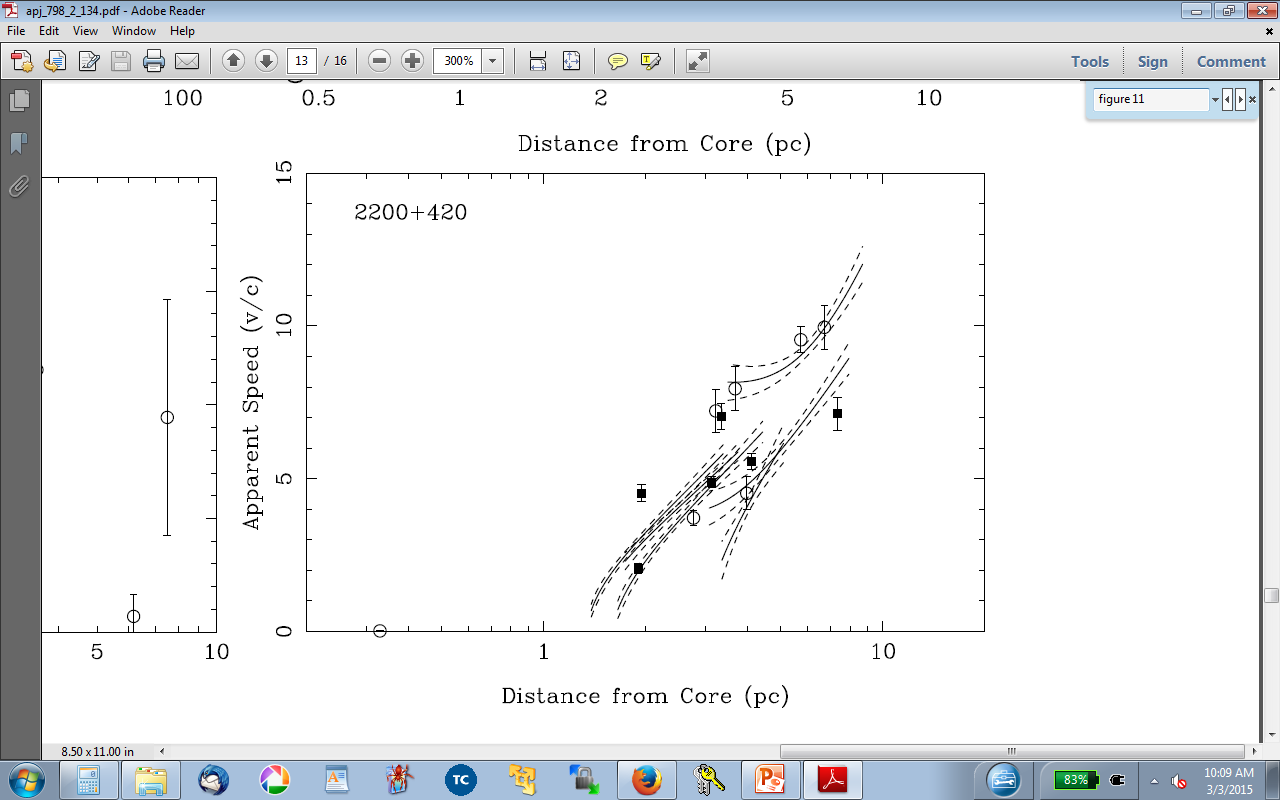 BL Lacertae
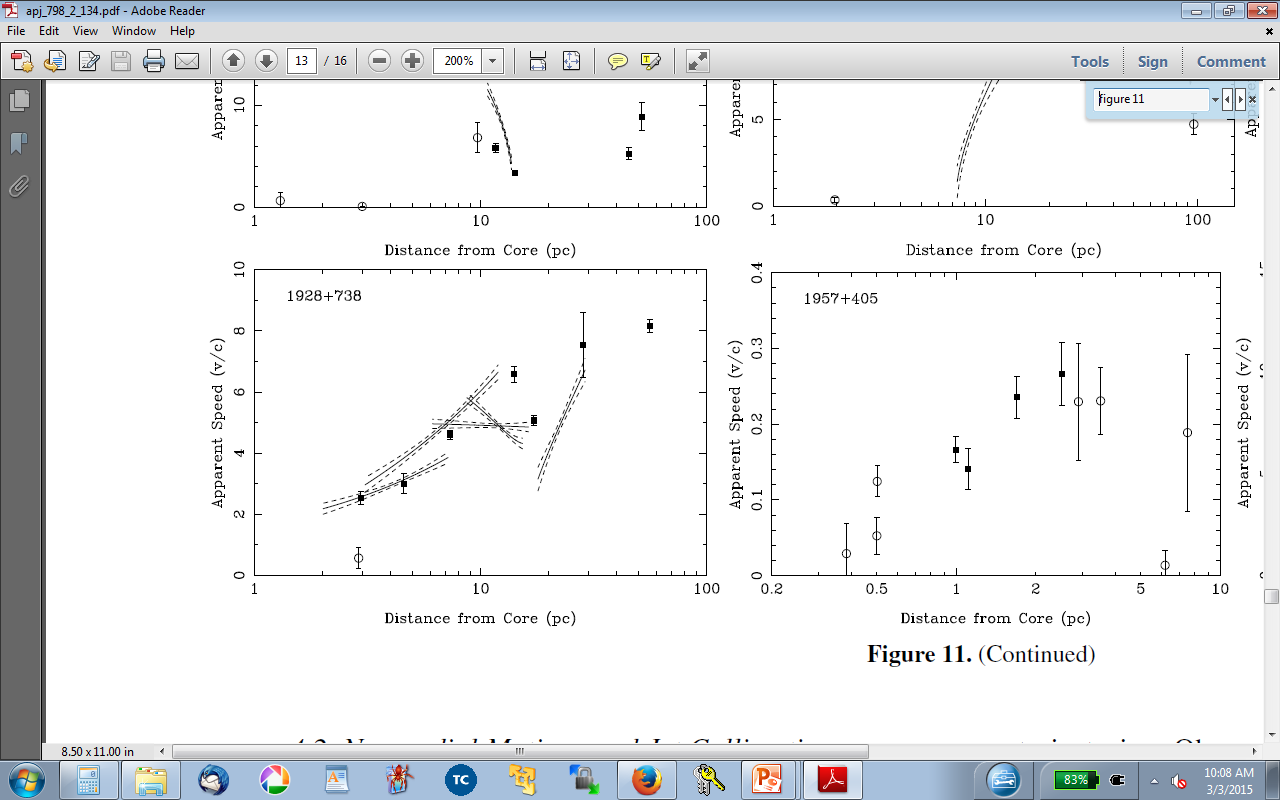 1928+738
Cygnus A
17
Krakow, April 2015
Curved Motions
A jet feature is non-radial if its proper motion doesn’t point back to the jet core.
Core
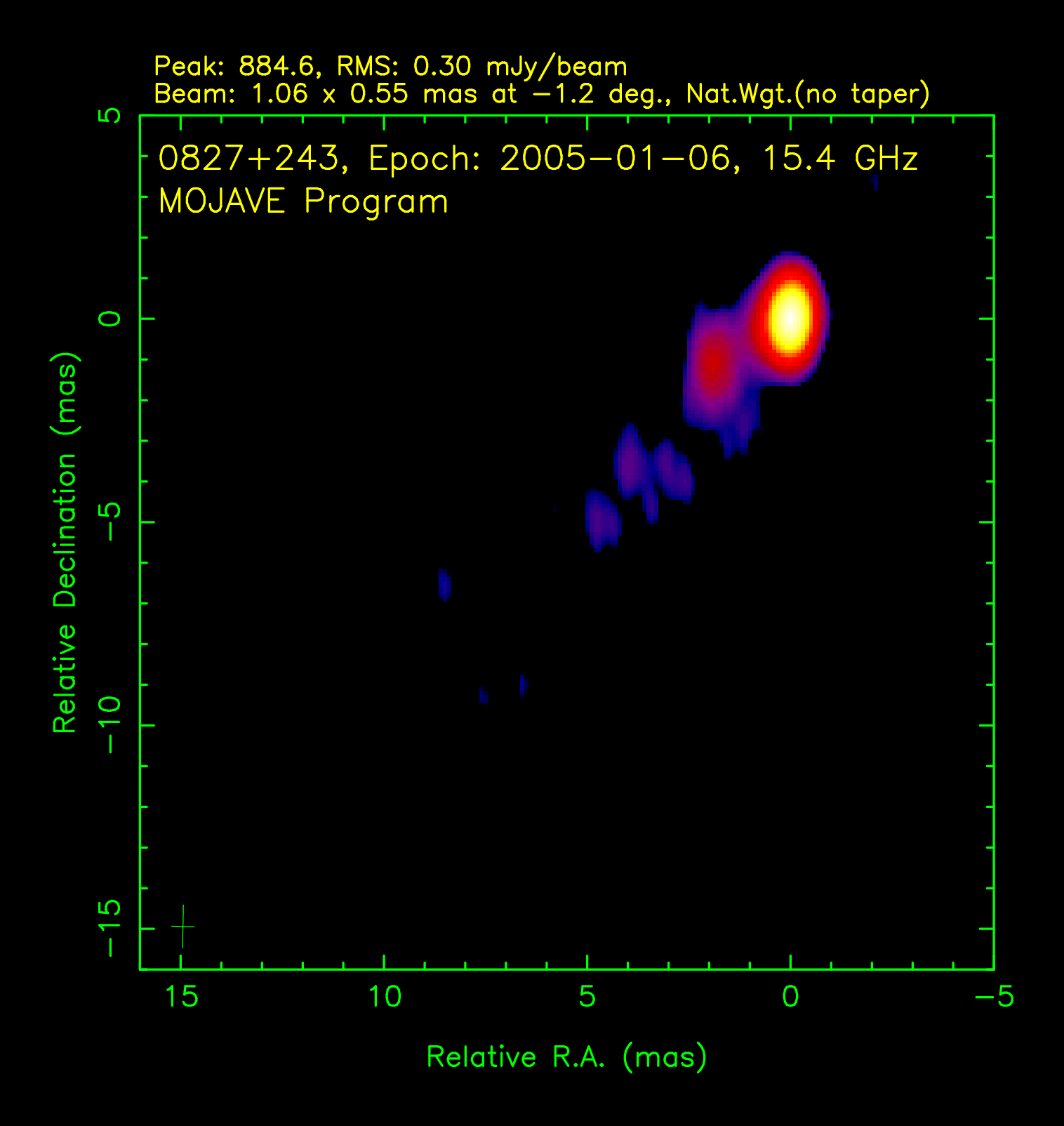 Proper motion vector direction ()
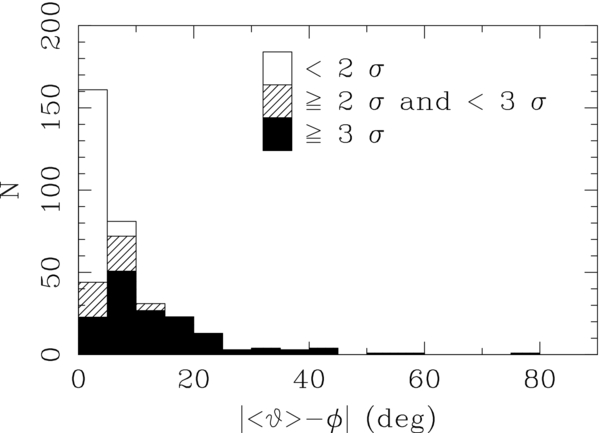 Mean position angle of the jet feature over time  (<>)
Half of all the jet features are non-radial.
Many trajectories are highly curved on the sky.
18
Krakow,  April 2015
MOJAVE Time Lapse: 20 yr of Quasar 0738+313 at z = 0.6
50 pc
19
Krakow, April 2015
Inner Jet Collimation
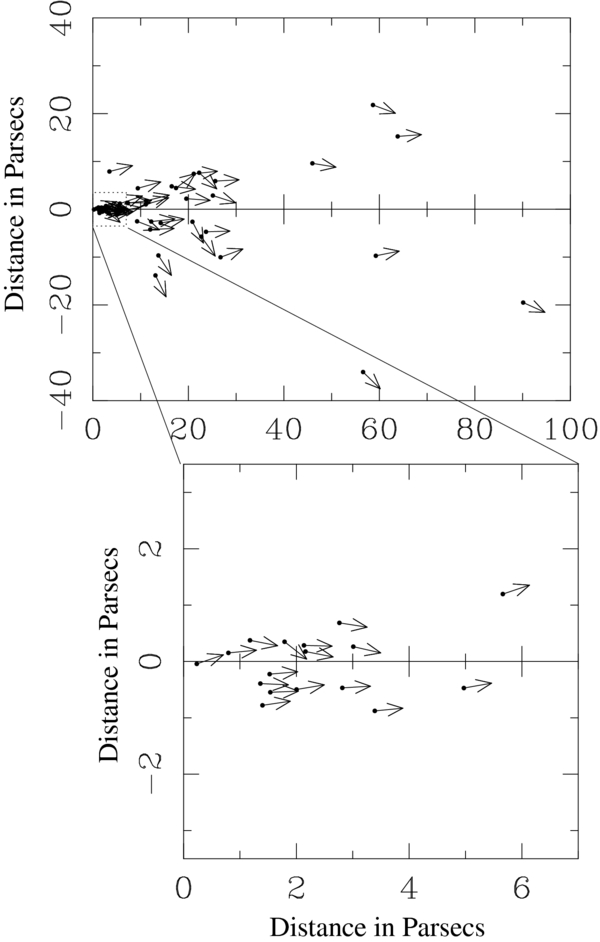 Proper motion vector directions within ~50 pc (deprojected) of jet core indicate collimation.

No apparent collimation seen further out. (Major exception:  3C 279 in 1999 ; Homan et al.  2003)
20
Krakow, April 2015
Inner Jet Orientation Variations
Analyzed 60 jets with 12-15 years of VLBA coverage

Half show significant changes in inner jet position angle, up to several degrees/yr ;  possible sinusoidal variations; large jumps also occur

Jets of weak-lined blazars (BL Lacs) typically show smaller variations than quasars
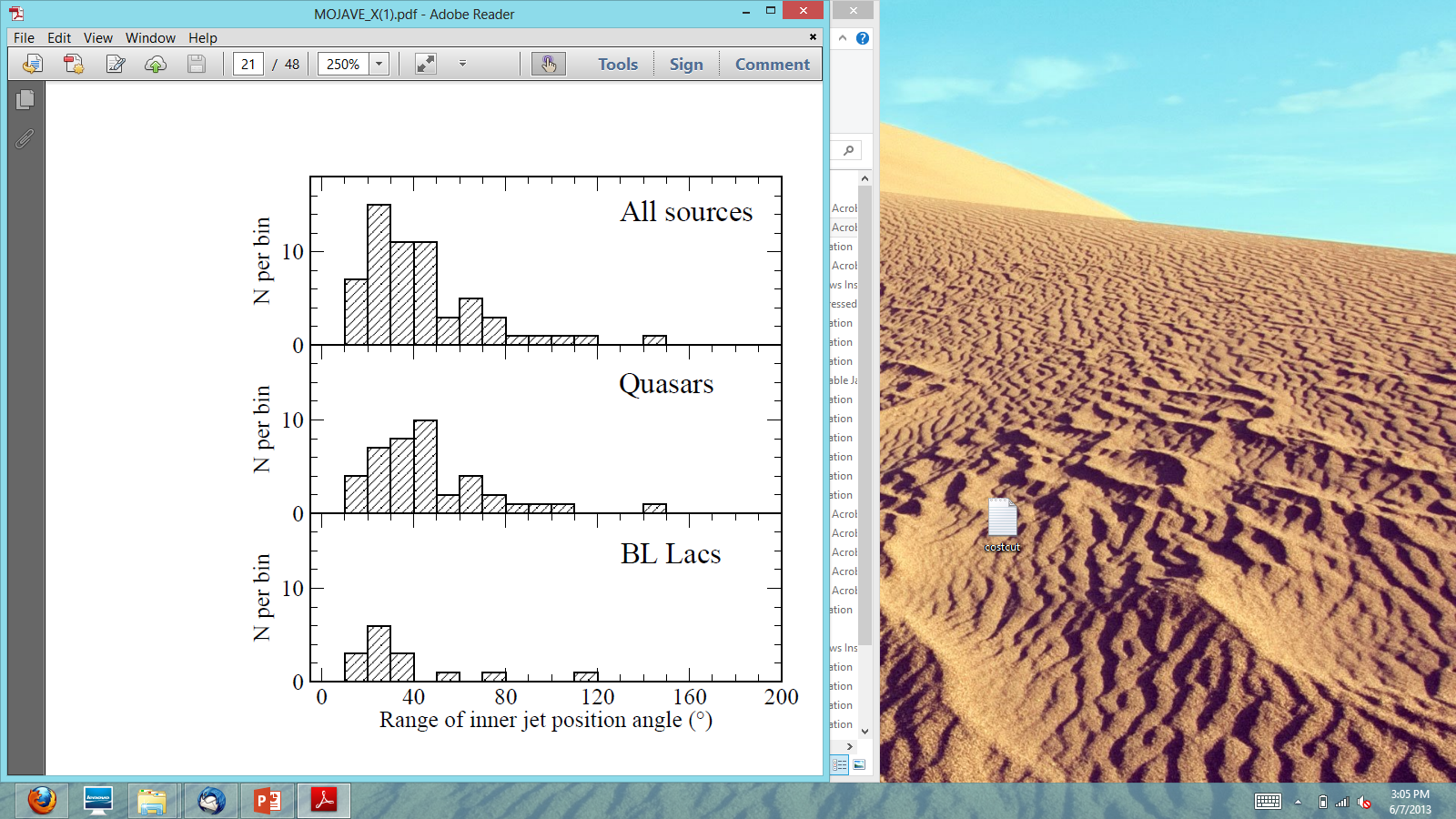 Lister et al. 2013, AJ 146, 120
Energized Jet Channels
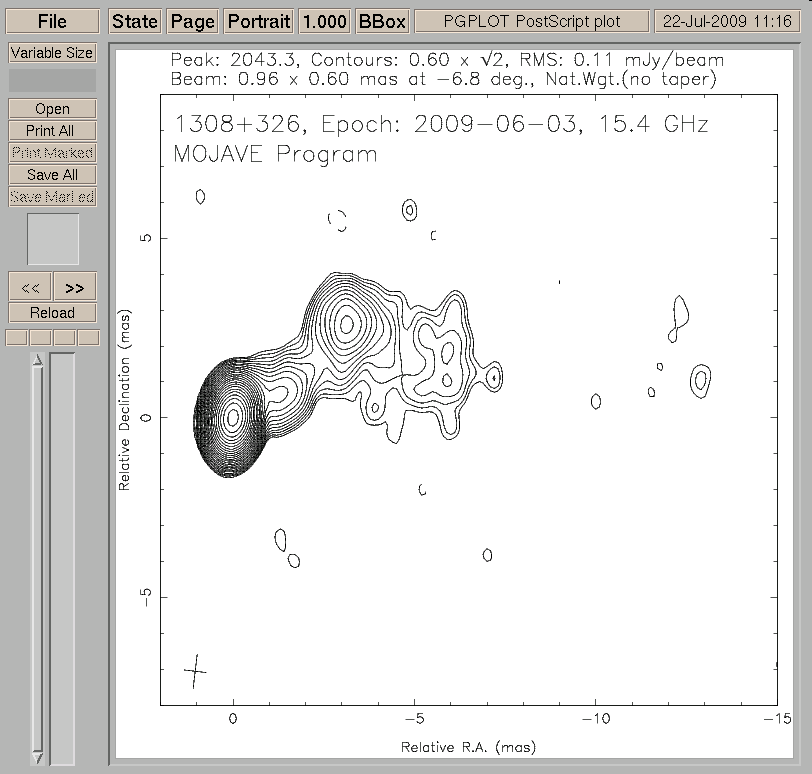 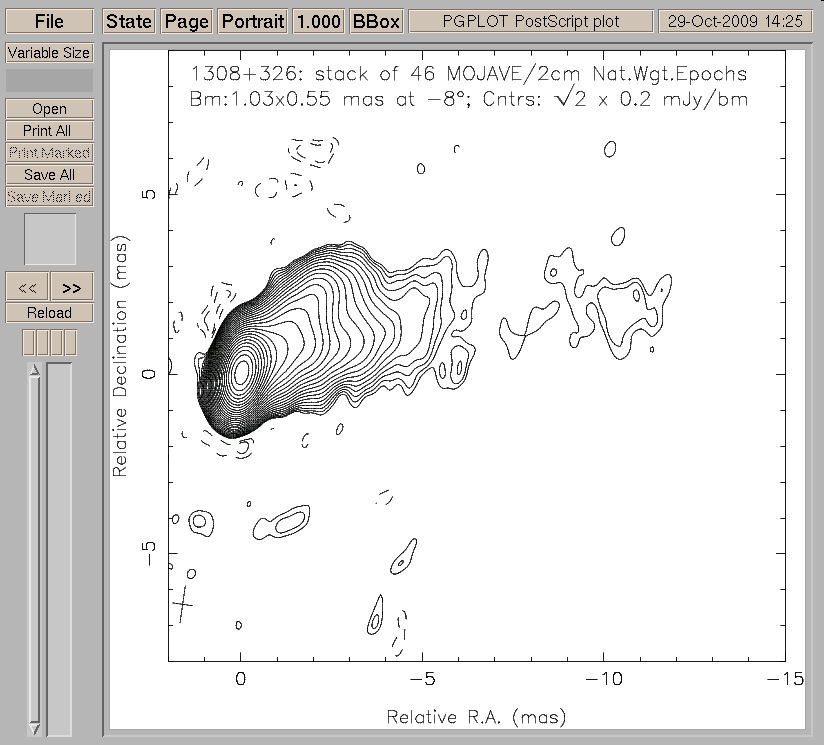 Stacked image: 1995-2009
Quasar jet image: 2009
Newly ejected jet features move out on successively different trajectories
At any given time, typically only a portion of the full (conical) outflow is energized/visible in a  VLBA image
Krakow,  April 2015
22
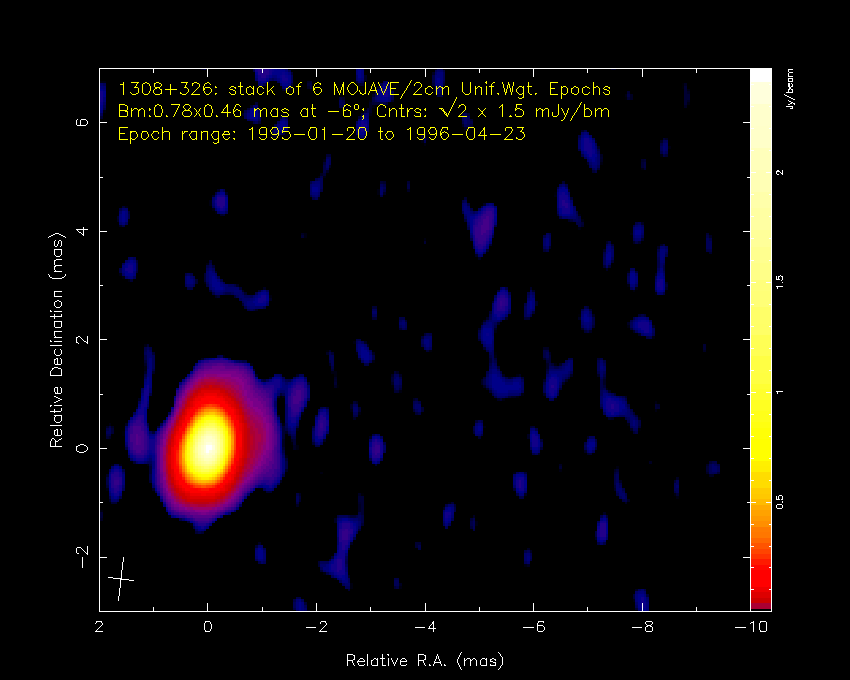 23
Krakow, April 2015
Statistical Trends
24
Krakow, April 2015
Jet Speed vs. 15 GHz Luminosity
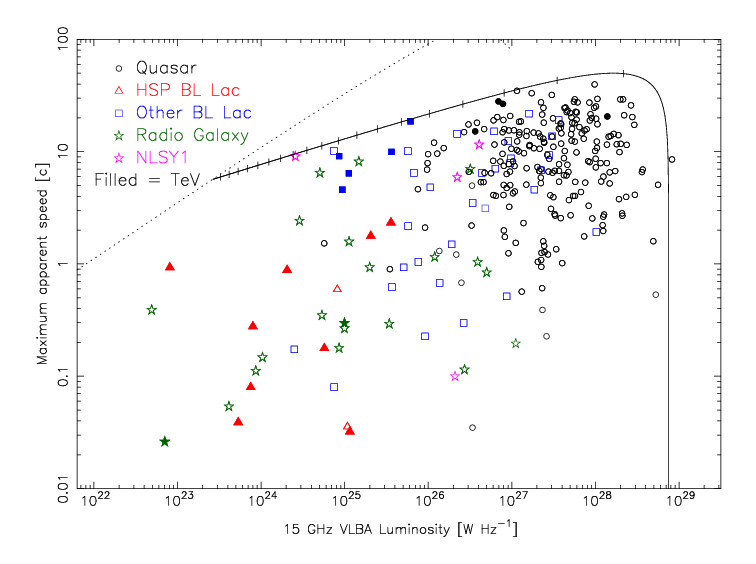 150 mJy, 3 mas/y
Only the most luminous jets can attain high Lorentz factors
Krakow,  April 2015
25
[Speaker Notes: Only the most luminous jets can attain high Lorentz factors]
Jet Speed vs. Cosmic Distance
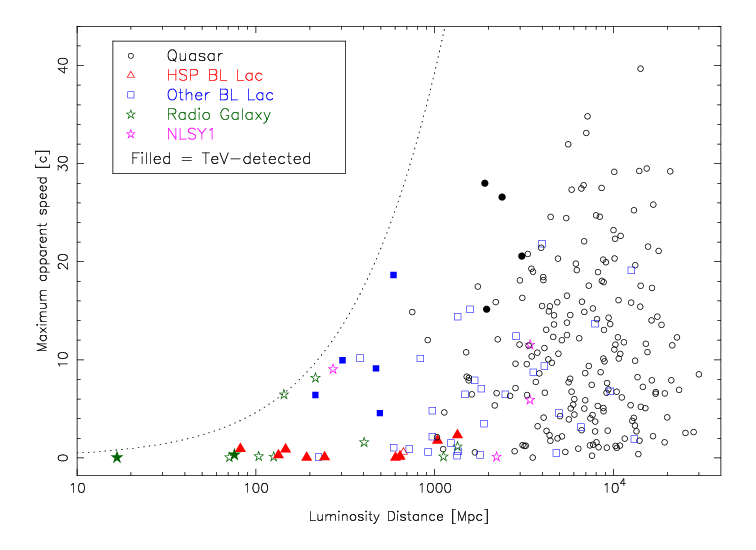 Two kinds of TeV AGN
26
Krakow, April 2015
[Speaker Notes: Non-HSP TeV jets are among the fastest in their distance bins.]
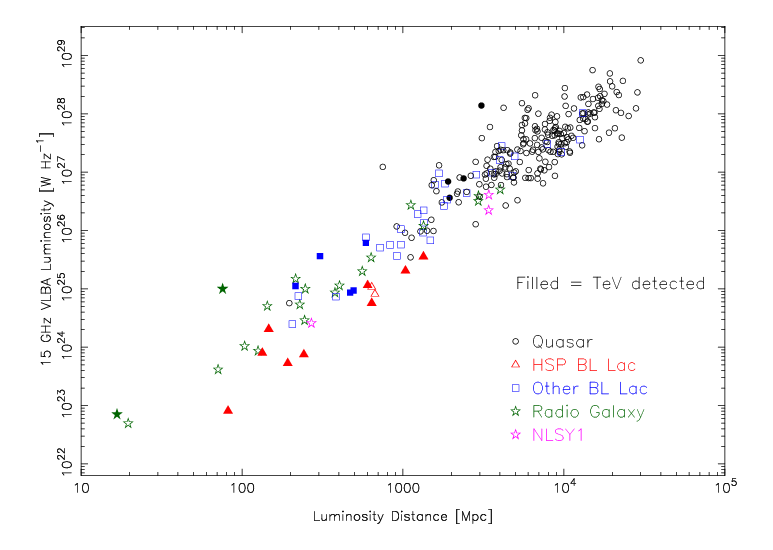 Radio Jet Luminosity vs. Cosmic Distance
3C 279
HSP AGN lie at faint end of blazar radio luminosity function
3C 273
3C 84
M87
IC 310
NGC 1052
27
Krakow, April 2015
Jet Speed vs. Synchrotron Peak Frequency
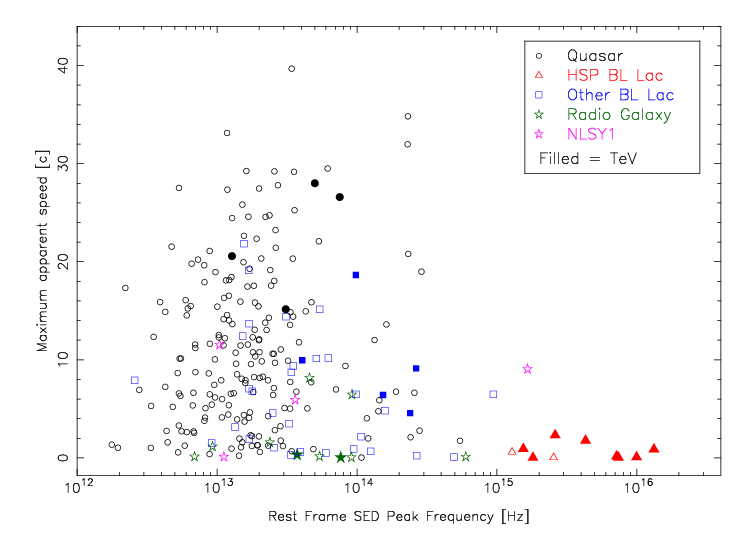 More AGN speed data yet to come
28
Krakow, April 2015
The HSP Doppler Beaming Crisis
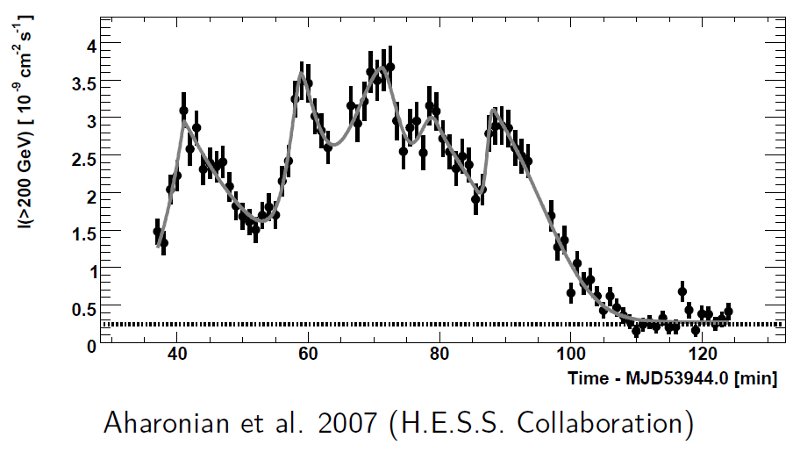 Extreme variability of TeV Ɣ-rays imply very small emission regions

Ɣ-rays suffer huge pair losses unless HSP jets have very high beaming factors
2155-304
40 min.
Possible explanations:
Fast spine / slow sheath structure (e.g., Tavecchio et al. 2008)
Reconnection regions or misaligned ‘mini-jets’  (Giannios et al. 2010,2013)
Fast leading edges of intermittent outflows (Lyutikov & Lister 2010)
29
Krakow, April 2015
Relativistic Beaming Levels
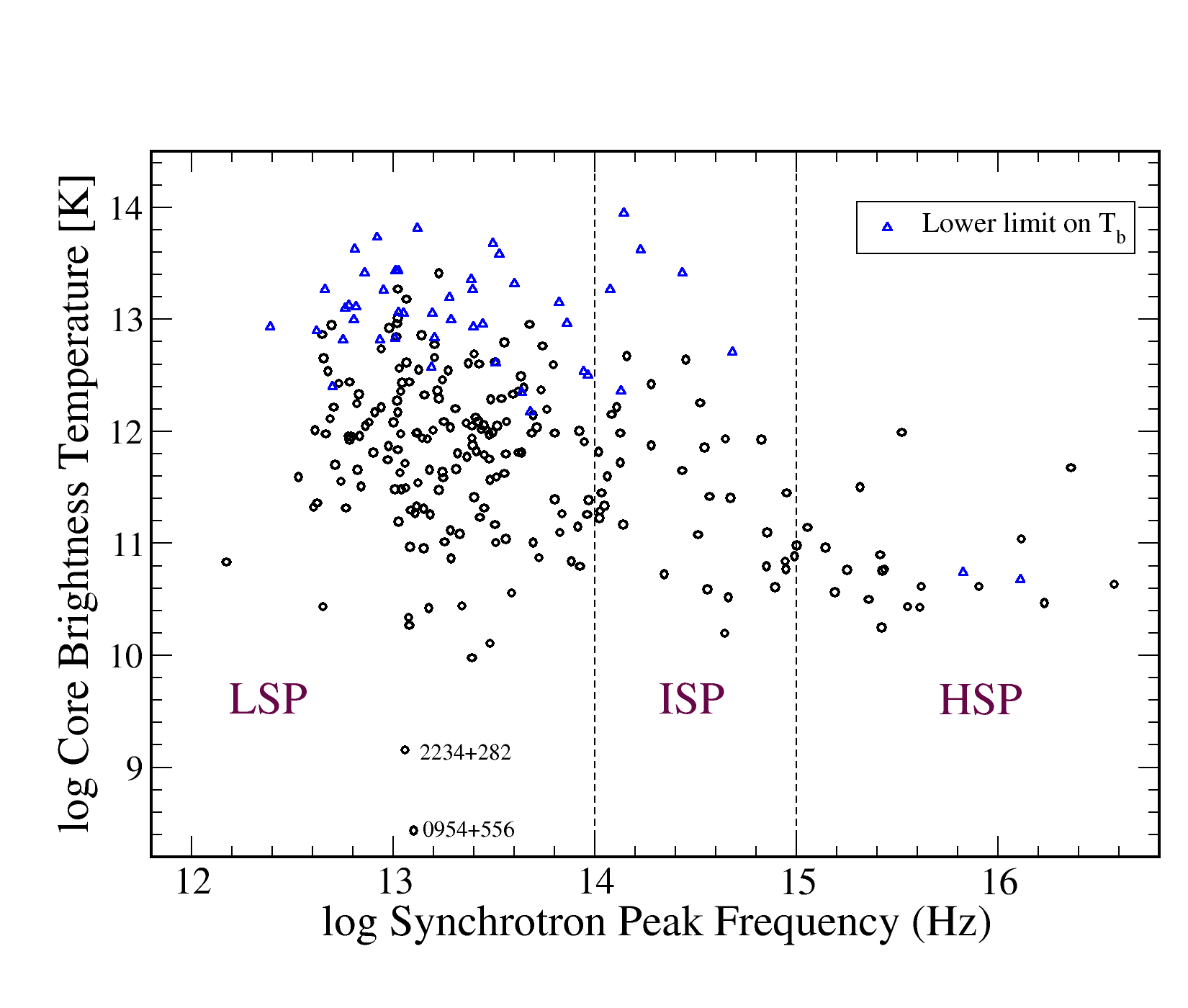 Lower VLBI brightness temp. and variability of HSP radio cores are indicative of low radio relativistic beaming factors
30
Krakow, April 2015
Ramifications of a Very Fast-TeV Jet Spine
31
Krakow, April 2015
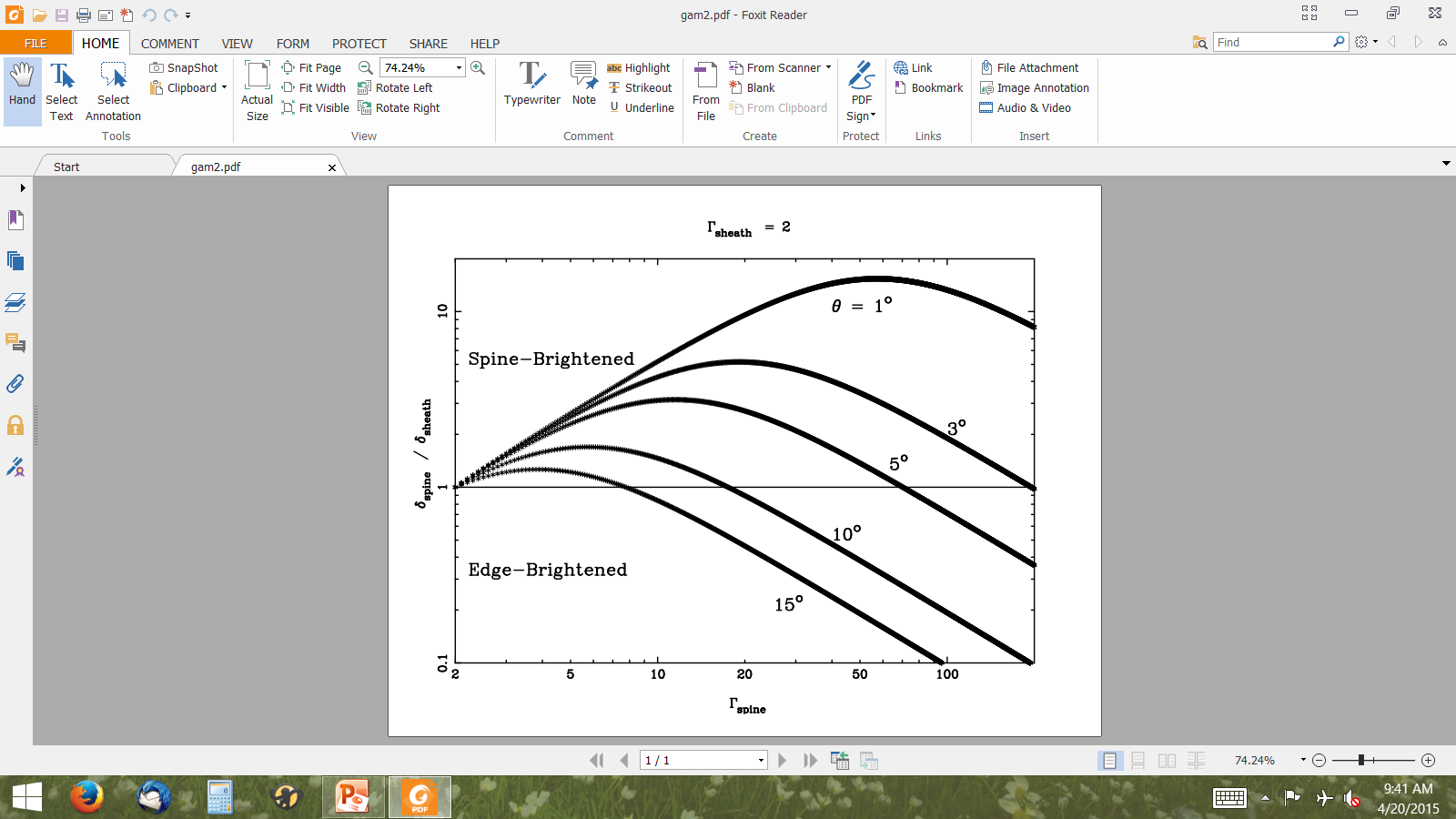 δspine  δsheath
Γspine
“Sometimes the fast spine is invisible since it is beamed away from you”
		 works only if jet viewing angle > 10º or spine δ >> 100
Krakow, April 2015
Radio Jets of HSPs in Fast Spine Scenario
33
Krakow, April 2015
MOJAVE Kpc-Imaging Campaigns
VLA imaging of 300 MOJAVE AGN in A and B configurations at 1.4 and 5 GHz (Ethan Stanley, Ph.D.  thesis)

LOFAR imaging of MOJAVE 1.5 Jy sample (Jonas Trüstedt,  Ph.D. thesis)
using international baselines to achieve 1 arcsec resolution at 140 MHz
610 MHz GMRT observations have also been proposed
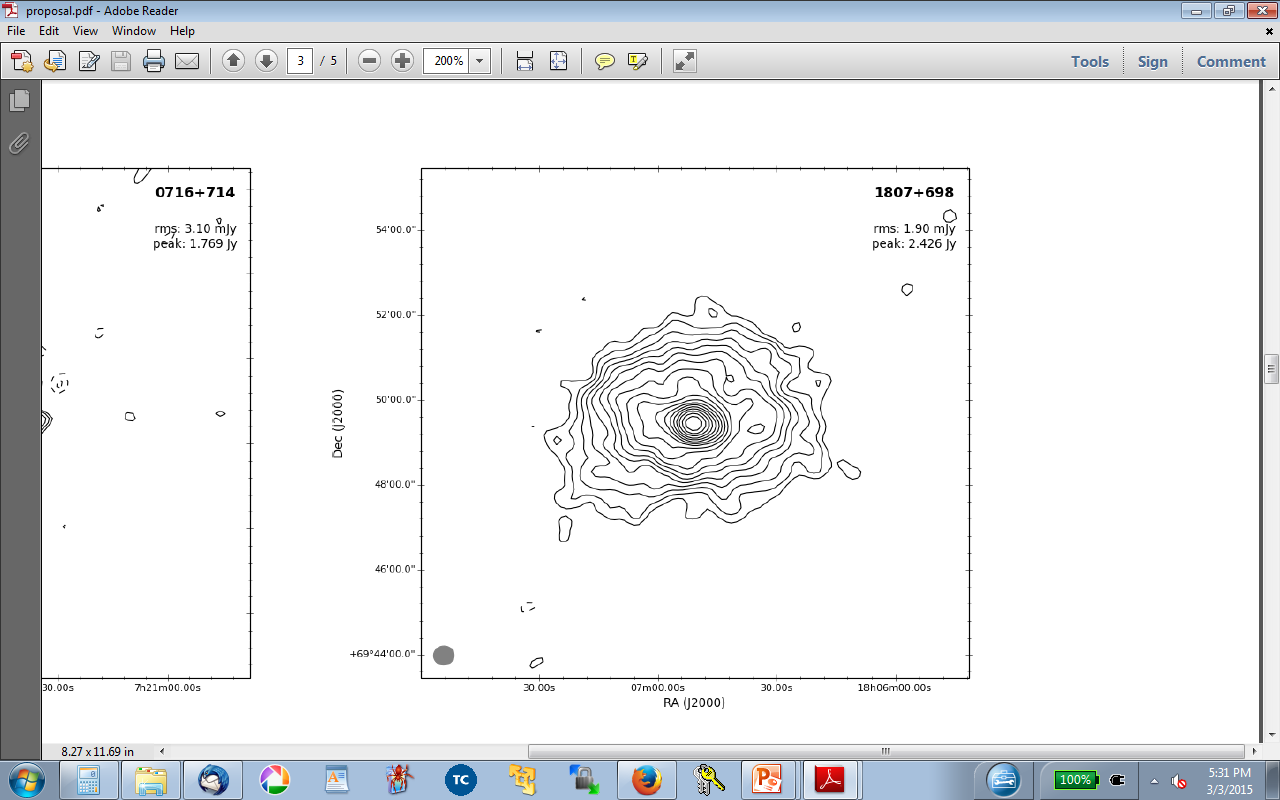 LAS = 240 kpc
LOFAR image of giant radio halo of ISP BL Lac 1807+698 courtesy Jonas Trϋstedt
34
Krakow,  April 2015
[Speaker Notes: Are pc-scale jet position angle changes reflected in the kpc-scale emission?]
Mrk 421
Mrk 501
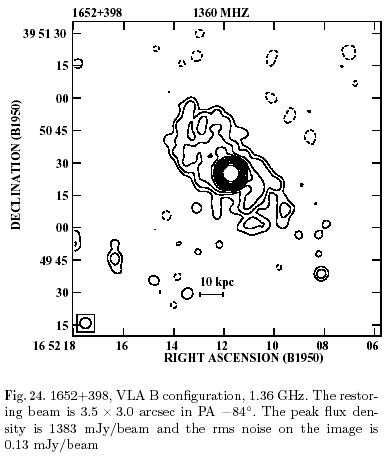 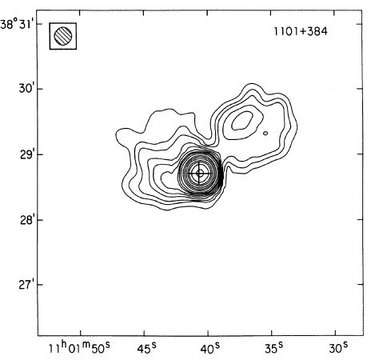 LAS = 90 kpc
LAS = 50 kpc
Machalski & Condon 1985
Cassaro et al. 1999
>500 kpc is considered a ‘giant’ radio galaxy (see Machalski et al. ApJ 679, 149 and poster upstairs)
35
Krakow, April 2015
Summary
The MOJAVE program has revealed important aspects of AGN jets:
the most powerful blazar jets have a wide range of Lorentz factors up to ~50,  while typical AGN jets have Lorentz factors of ~a few.
jet features are speed up within ~50 pc of the jet base where jet is still collimating,  and decelerate further out
at any given time, only a small portion of a broader pc-scale conical outflow is highly energized  be careful interpreting single-epoch images
a very fast-spine interpretation for TeV HSPs would imply that they have very weak and slow radio jets at implausibly small viewing angles. 

MOJAVE VLA and LOFAR campaigns are also investigating kpc-jet morphology and trends between pc-scale properties and jet power
www.astro.purdue.edu/MOJAVE
Backup slides
Superluminal Narrow-Lined Seyfert I Jets
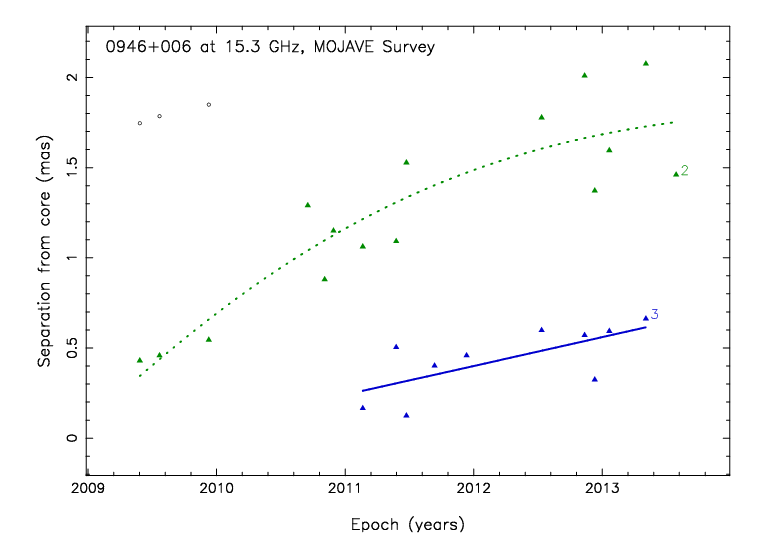 NLSY1 have high low black hole mass and near-Eddington accretion rate

Rare sub-population (< 7%) are radio loud, and a scarcer few are γ-ray loud

Likely hosted in spirals
v/c = 11 ± 2
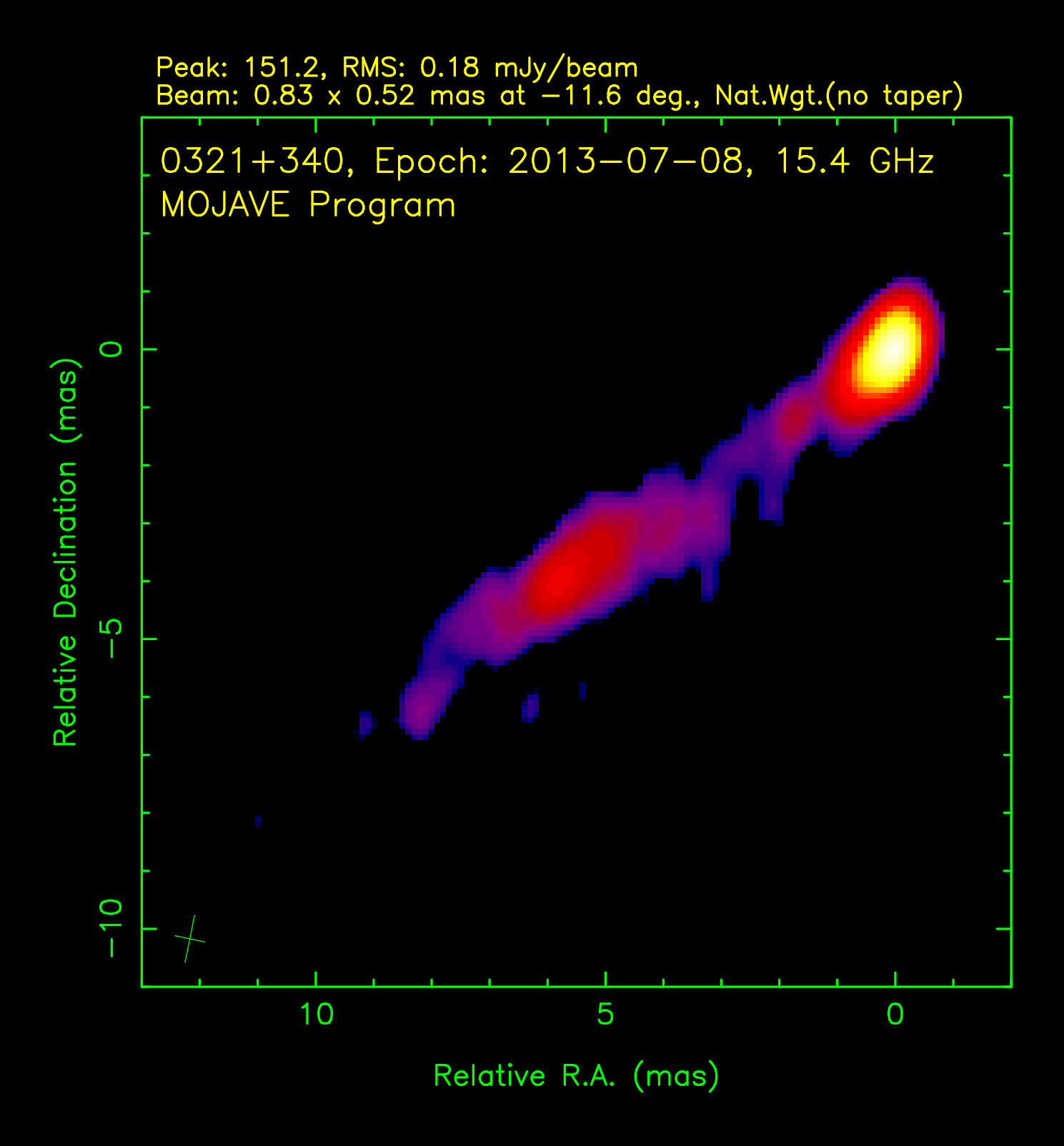 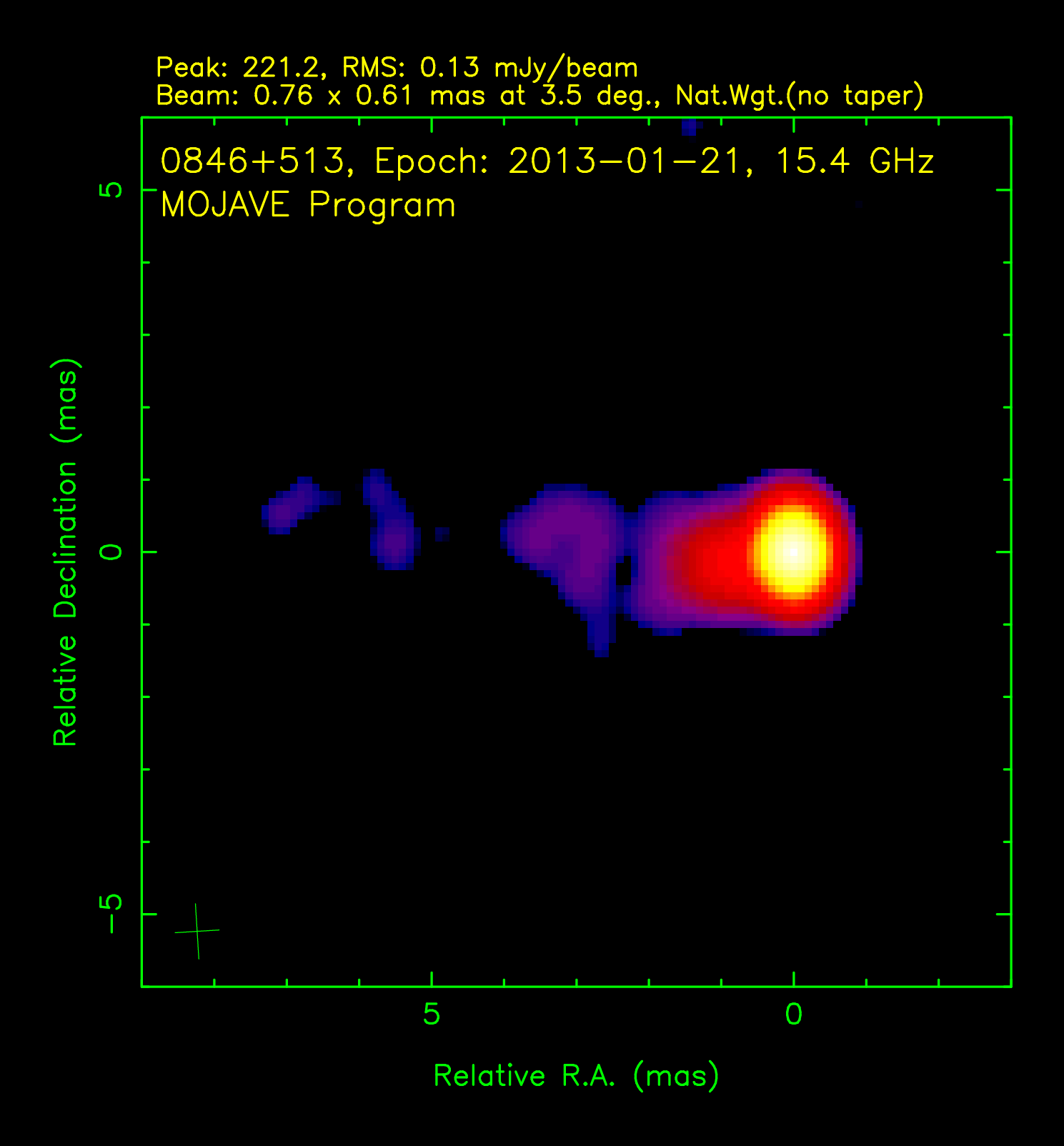 3 of 4 NLSY1 in MOJAVE  have vapp > 6 c
Pc-scale radio jets similar to LSP BL Lacs
Low detection #s may indicate young jets (Foschini et al. 2014)
0846+513
1H 0323+342
38
Krakow, April 2015
Trackable features in jets of TeV AGN?
39
Krakow, April 2015
Trackable features in jets of  TeV AGN?
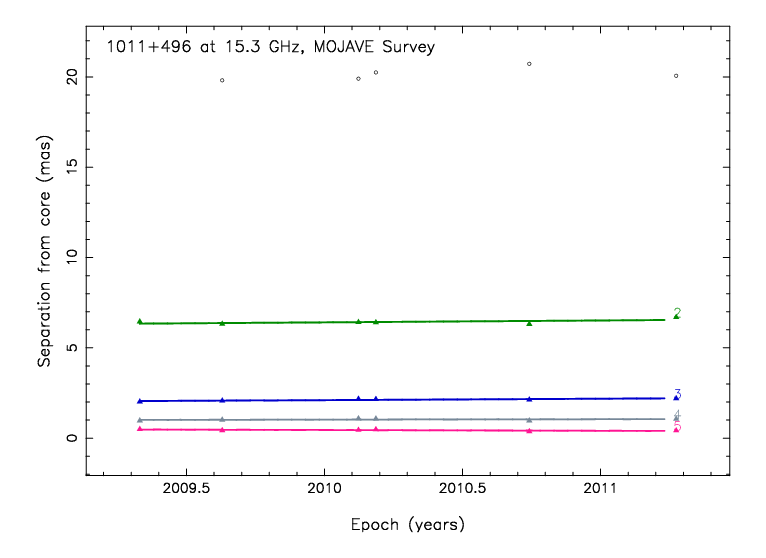 Jet motion is  < 60 μas/y ( 0.8 c )
40
Krakow, April 2015
Extended Jet Power
MOJAVE VLA campaign in 2007 revealed trend between apparent speed and extended lobe emission

Are the kinetic powers of high and low-spectral peaked BL Lacs consistent with the predictions of the unified model?

What are the implications for the Doppler beaming crisis?
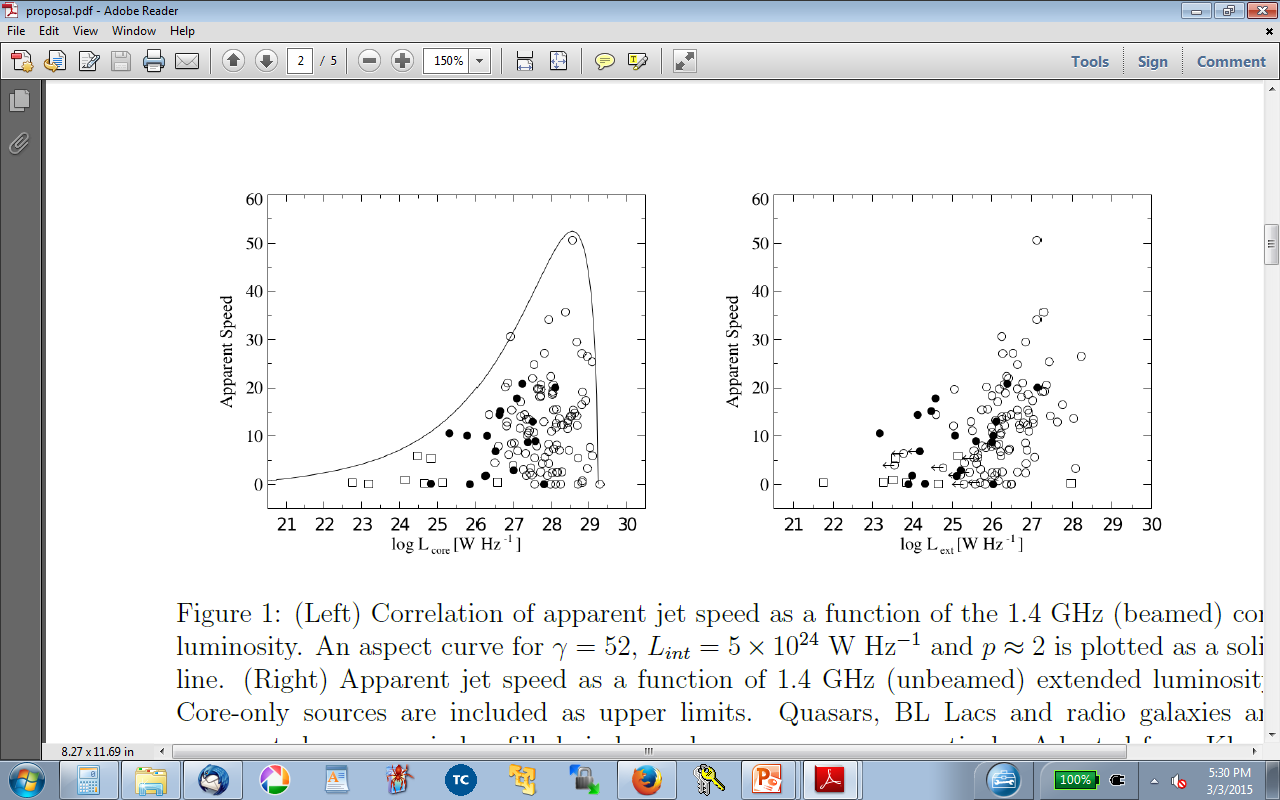 Kharb et al. 2010, ApJ 710,  764
41
Krakow,  April 2015
Blazar Flavors: Quasars and BL Lacs
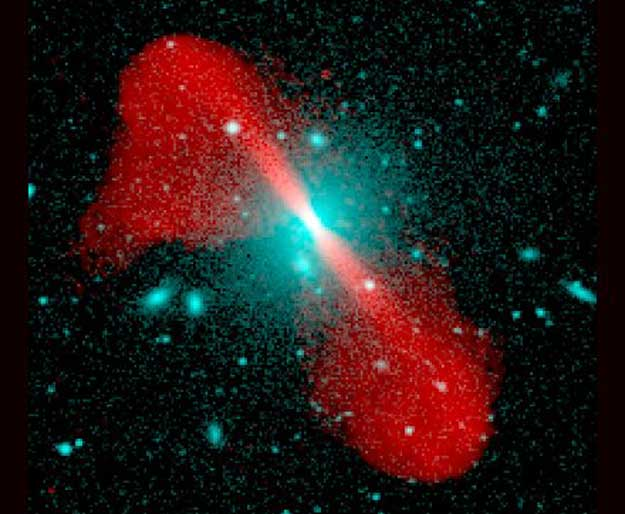 FR I jet
Quasars:
broad optical emission lines
high power jets seen end-on
synchrotron peak in infrared
(low power)
AGN
AUI/NRAO
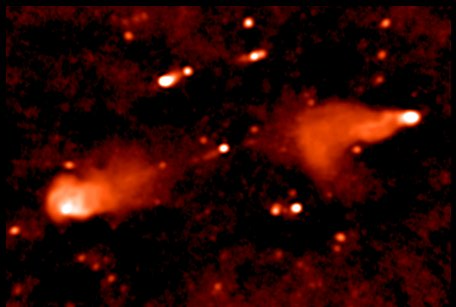 FR II jet
BL Lacertae objects:
weak/absent broad emission lines
low power jets seen end-on
synchrotron peaks range from infrared to optical/UV
(high power)
Hotspot
AGN
Hotspot
Palma et al.
Current BL Lac Paradigm
Lower jet power implies low accretion rate onto black hole:
 inflow radiates inefficiently,  thus no optically thick accretion disk or broad line region 

No broad line photons are available for external Compton scattering
 less Compton cooling of synchrotron electrons
 synchrotron can peak up to optical/UV regime
43
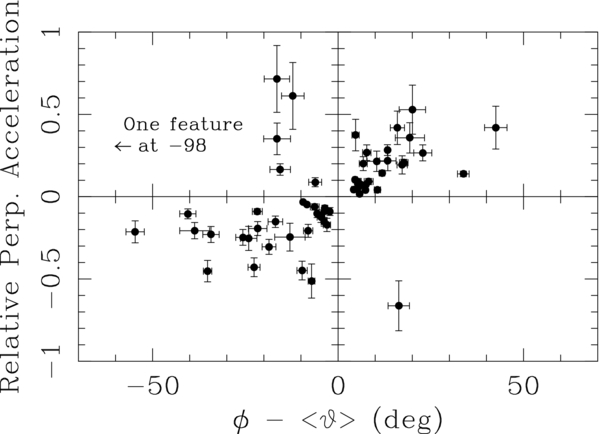 44
NRAO-AOC, March 6, 2015
Are these trends solely due to jet bending?
Predictions: 
no inward/outward acceleration trend expected with distance
parallel accelerations should be ~60% magnitude of  accelerations
features with large parallel accelerations should also show large perpendicular accelerations
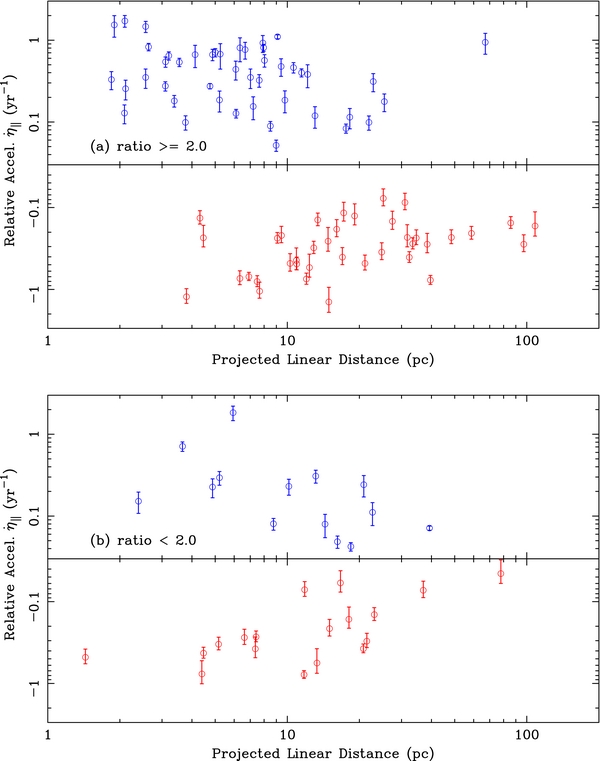 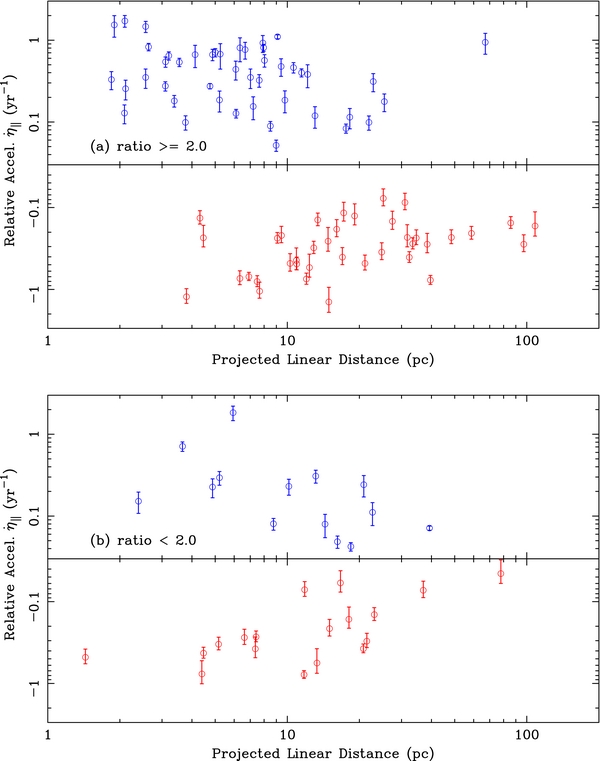 Most features have a high || /  acceleration ratio.

Speed increase/decrease trend is more evident in these features.
45
Krakow,  April 2015
Acceleration Down the Jet
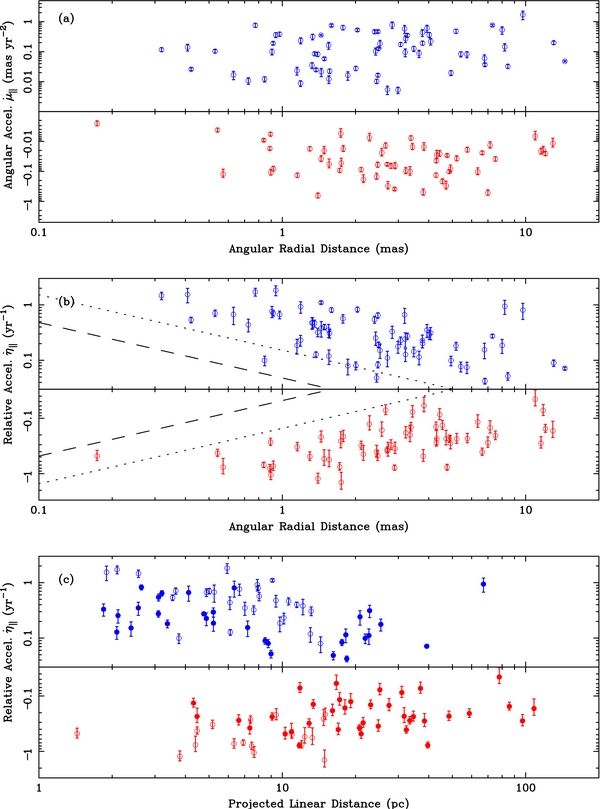 Outward  parallel accelerations
Inward  parallel accelerations
Features tend to speed up near the core, and slow down at ~ 100 pc (deprojected) farther downstream.
46
Krakow, April 2015
Do the observed motions reflect the underlying jet flow?
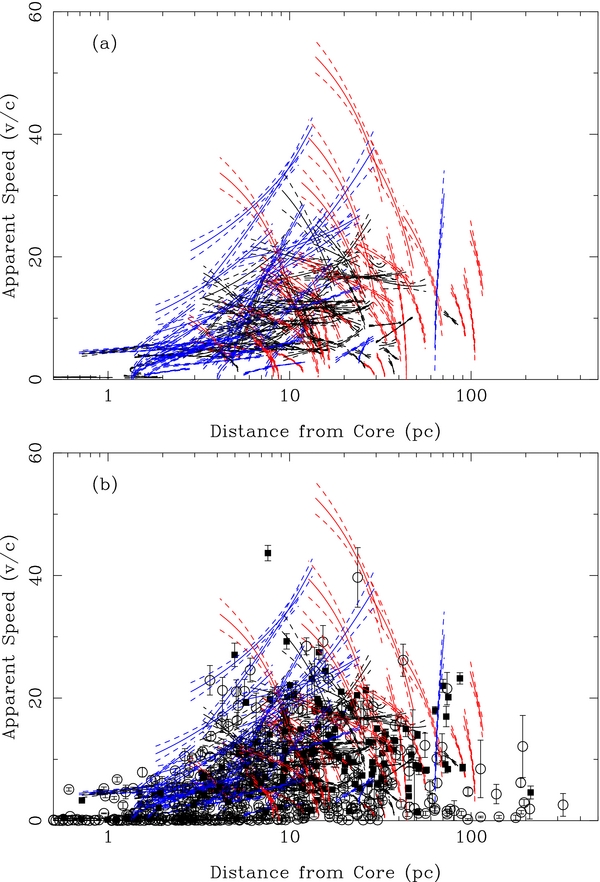 Red: inward acceleration
Blue: outward acceleration
Black: no significant acceleration
Any intrinsic shock speeds are added relativistically to the flow speed.

Broad statistical trends in MOJAVE jets are impossible to reproduce with a random collection of inward & outward moving shocks.
47
NRAO-AOC, March 6, 2015
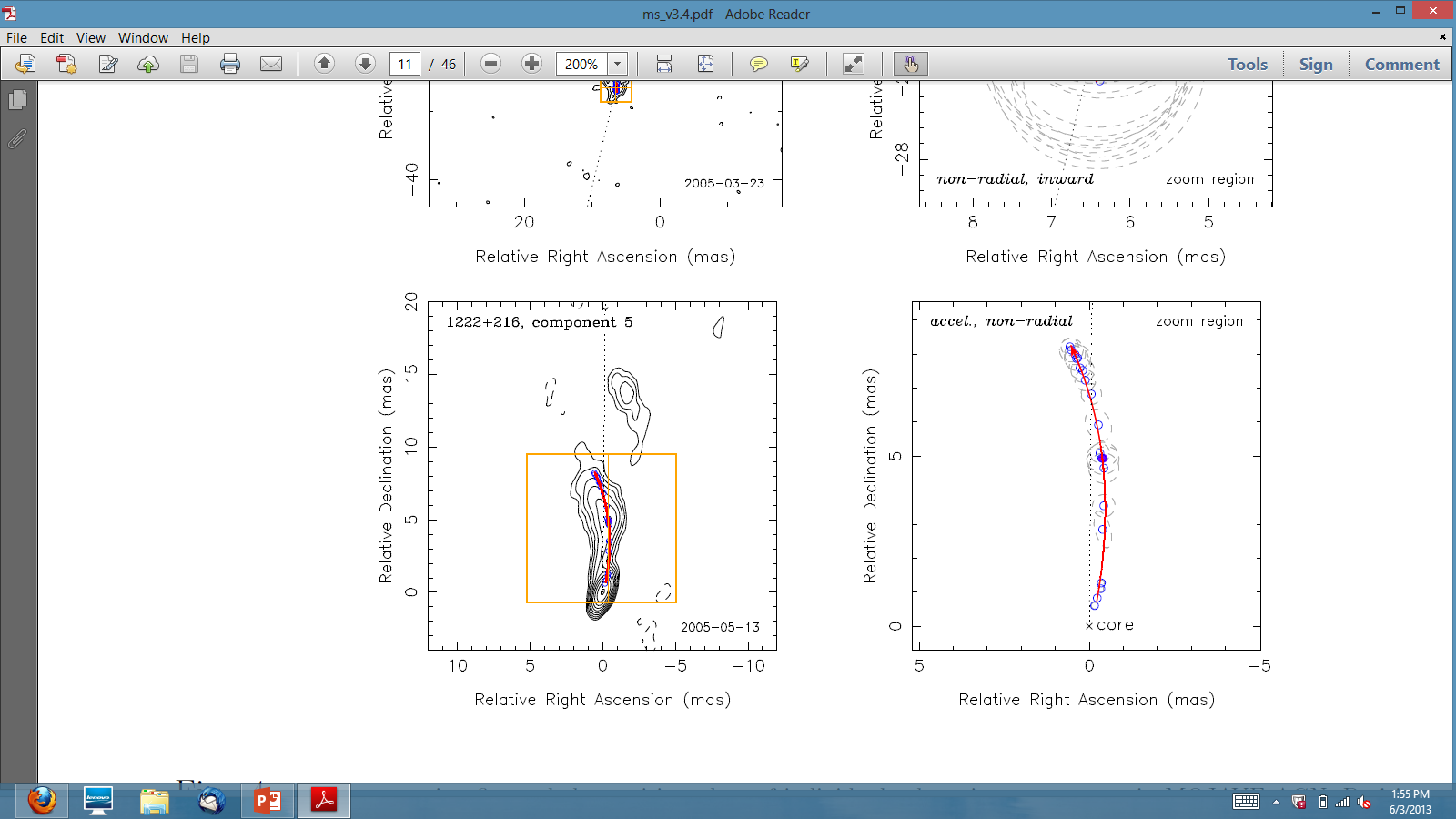 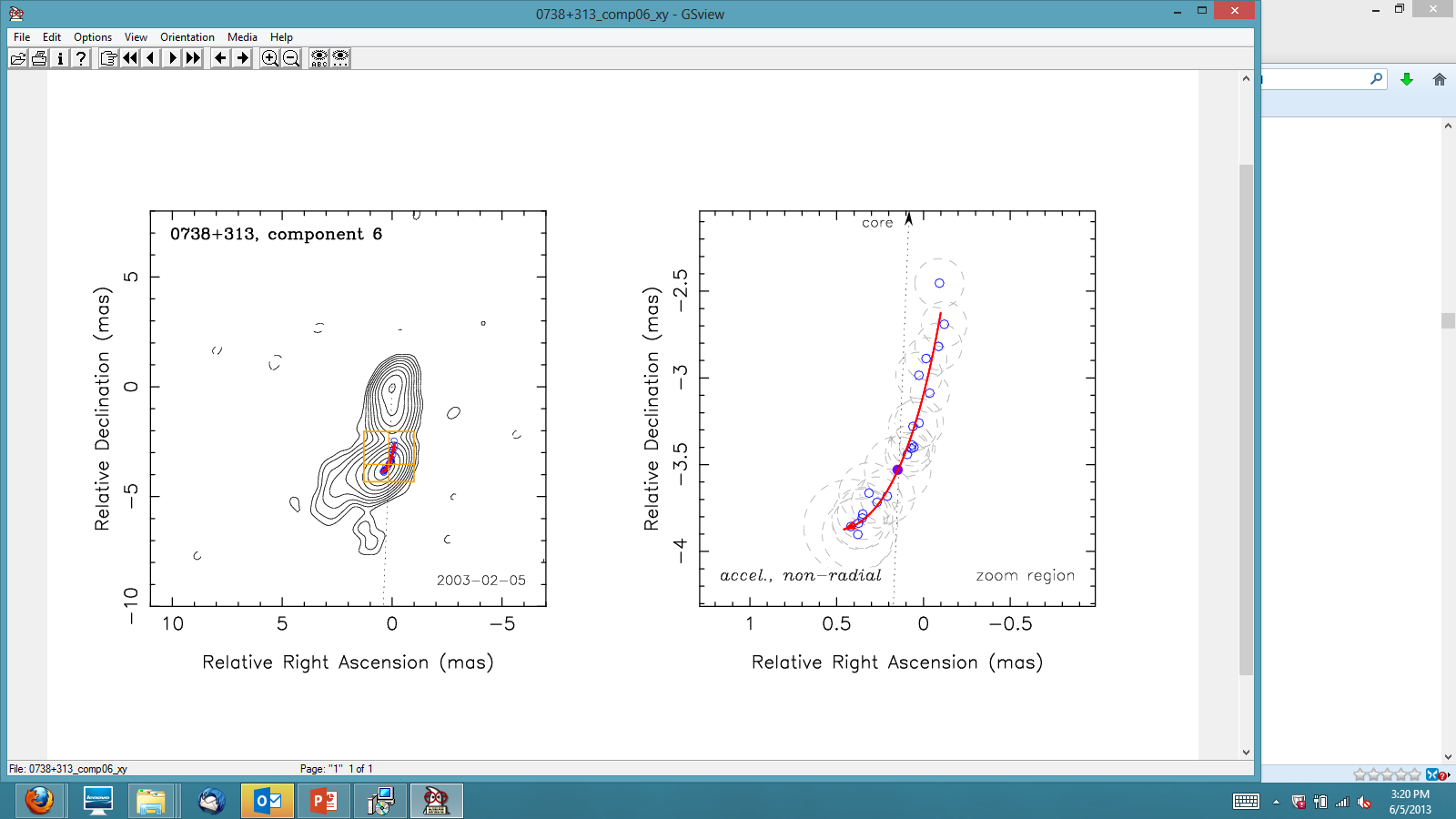 In most cases a constant acceleration model provides a good fit to the observed motions
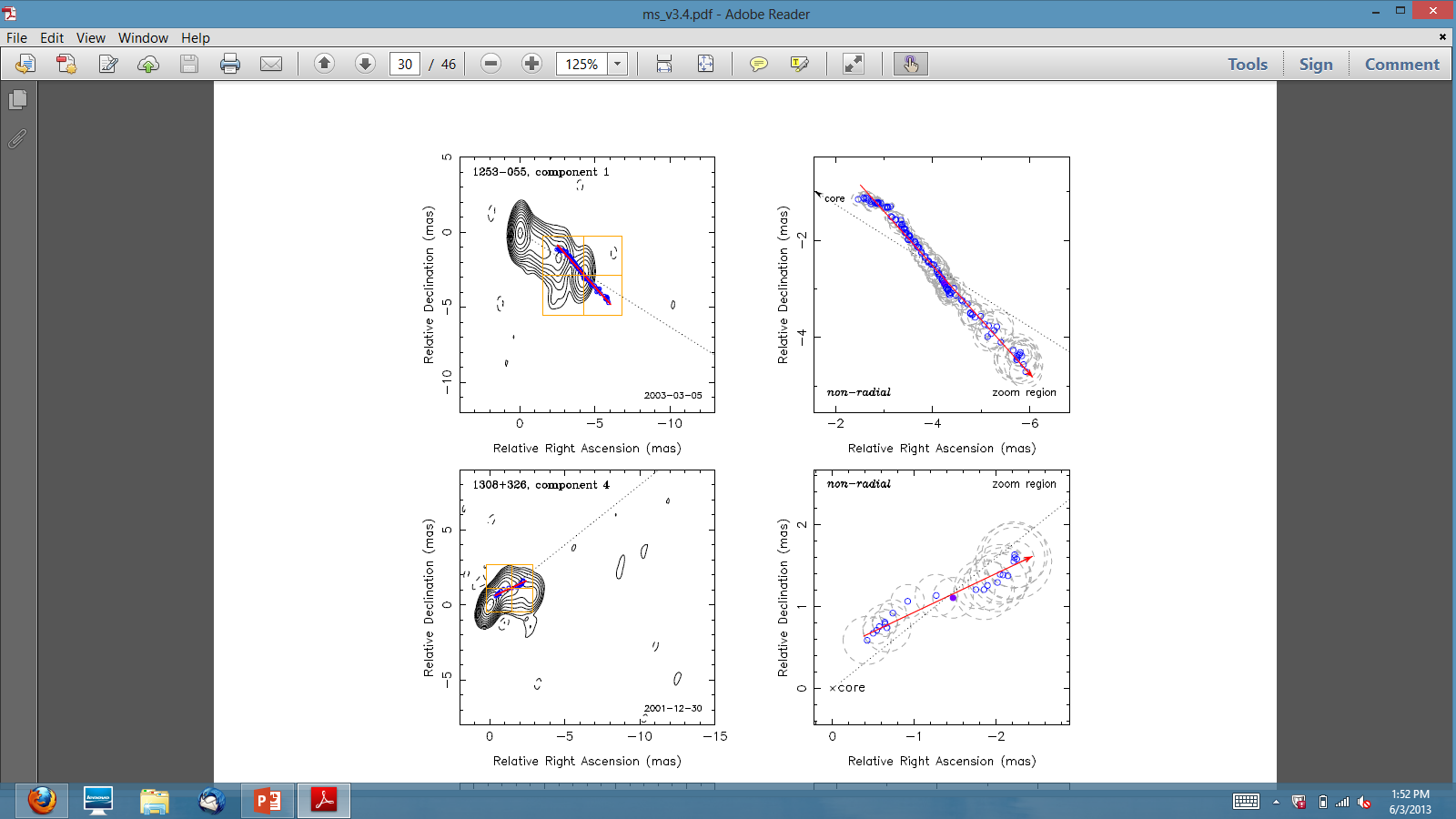 Some of the best-sampled features, however,  show variable acceleration
50% of jets show no trend/changes in position angle with time

43% show monotonic swings in position angle
Typically 1 to 3 degrees per year
Fastest case: quasar NRAO 150  (9.8 ± 1 degrees per y!)
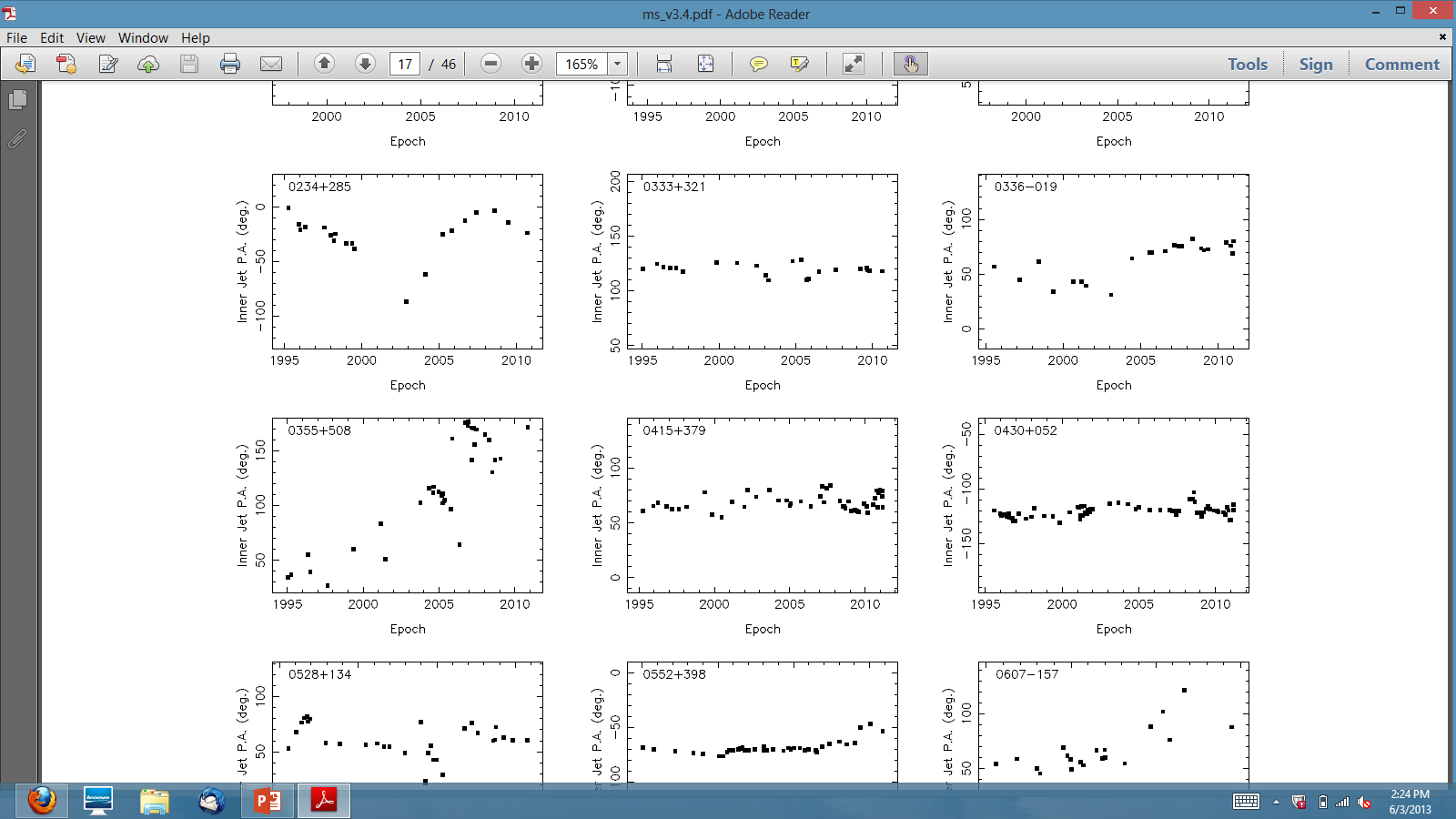 NRAO 150
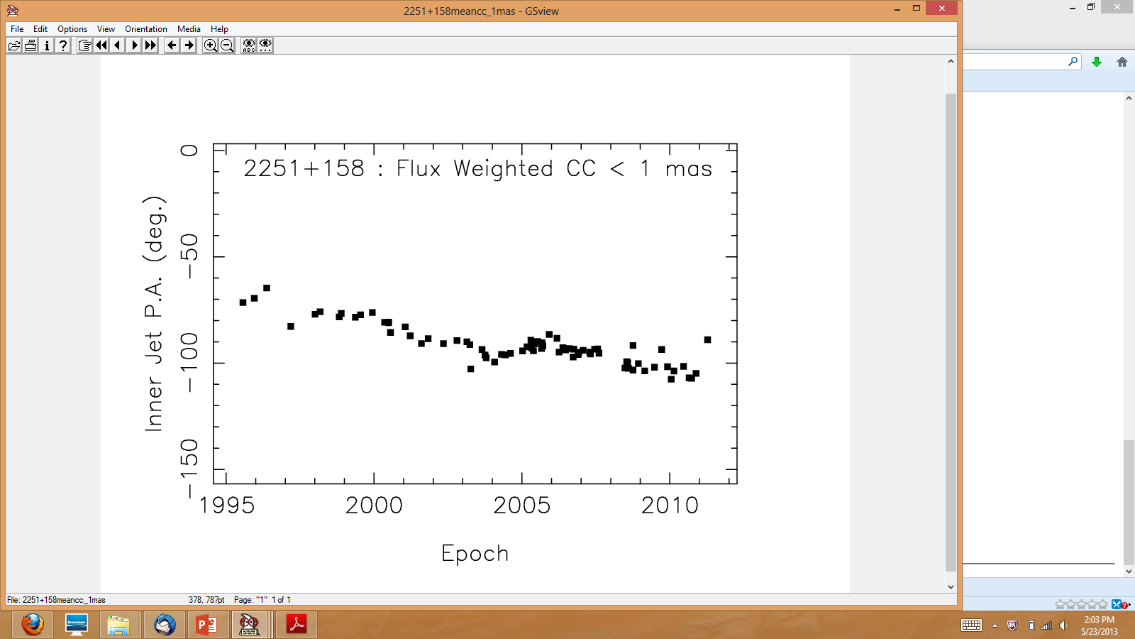 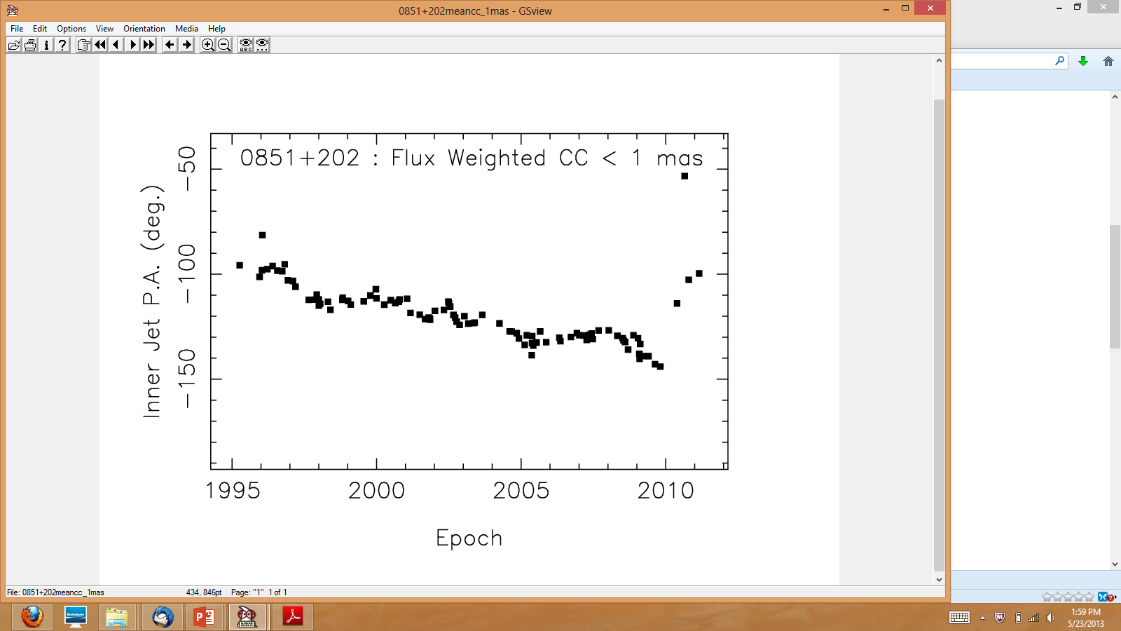 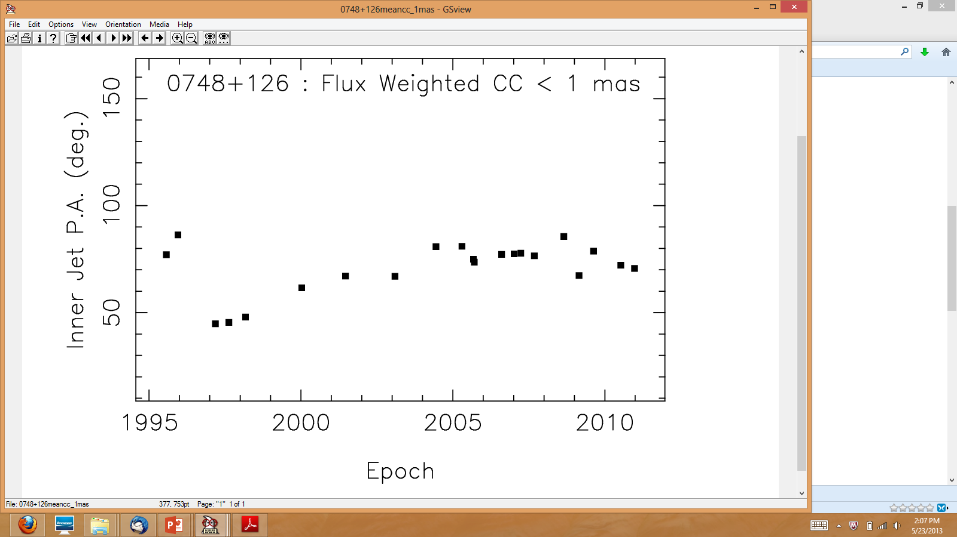 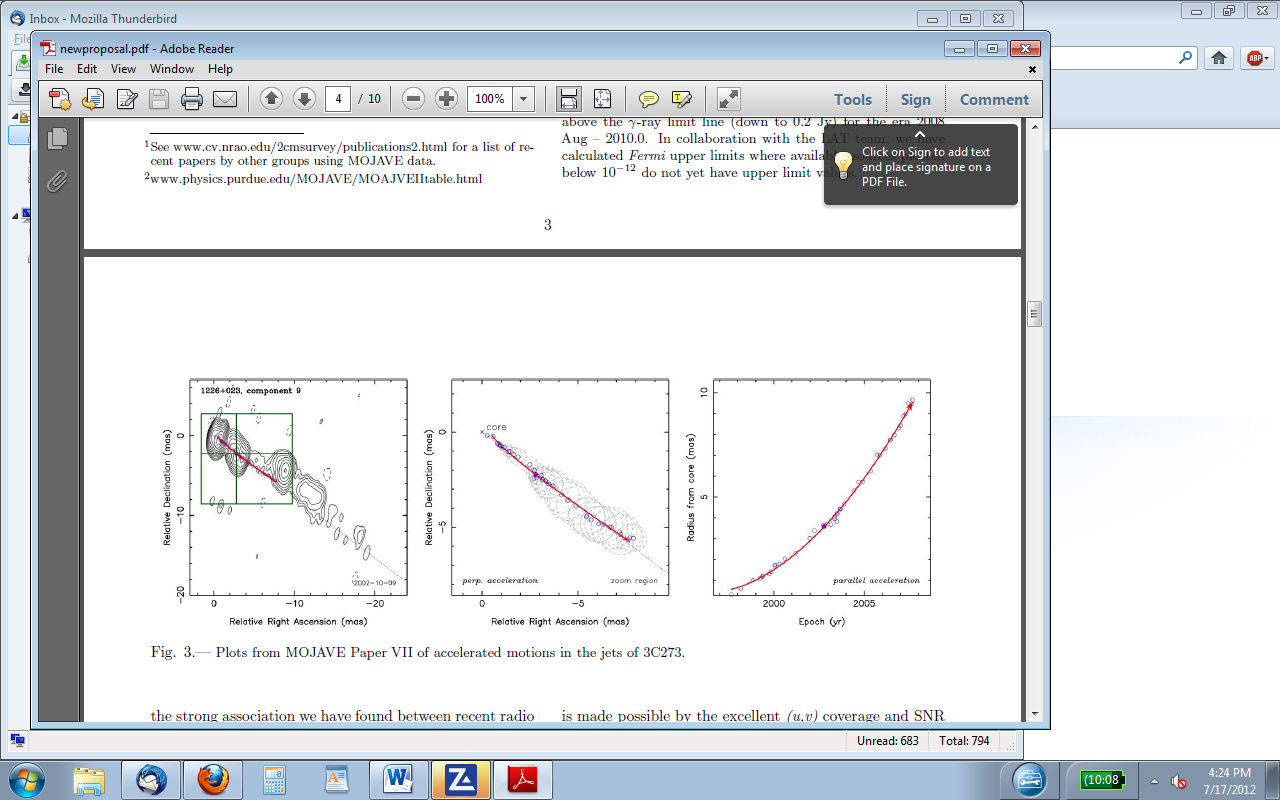 Jet Accelerations
Distance vs. time
(world line)
Many of the features move on complex curved trajectories and most are accelerating (non-ballistic)
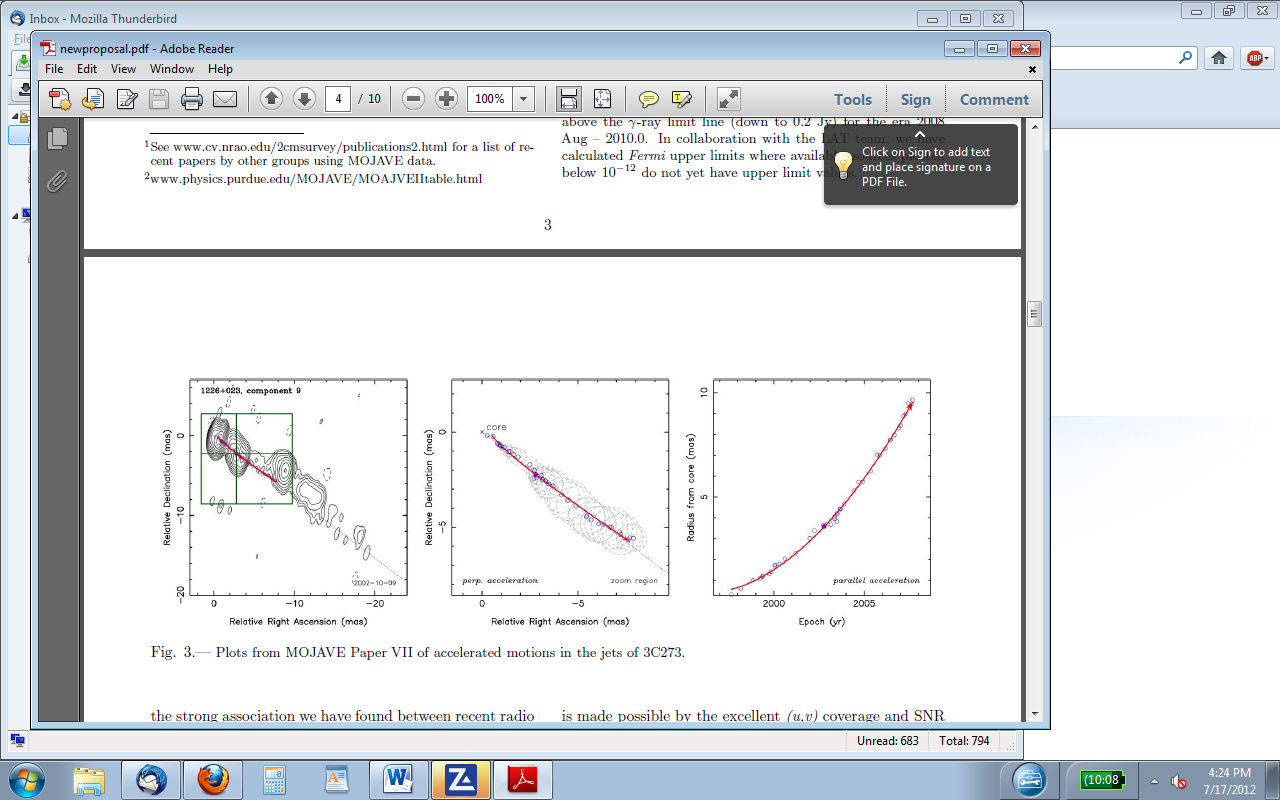 Trajectory on sky
NRAO-AOC, March 6, 2015
51
MHD Plasma Waves in BL LacertaeM. Cohen et al.  ApJ, 2014, 2015
52
NRAO-AOC, March 6, 2015
Jet Speed vs. Luminosity Distance
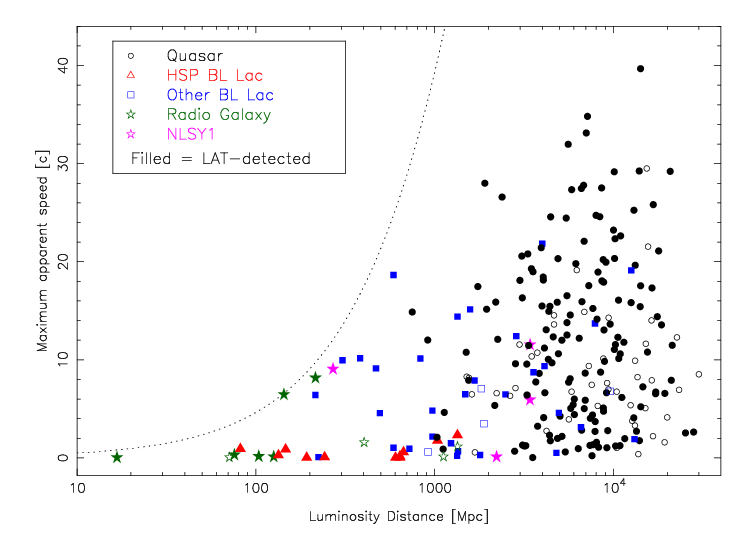 53
Krakow, April 2015
Evolution of Magnetic Field Order
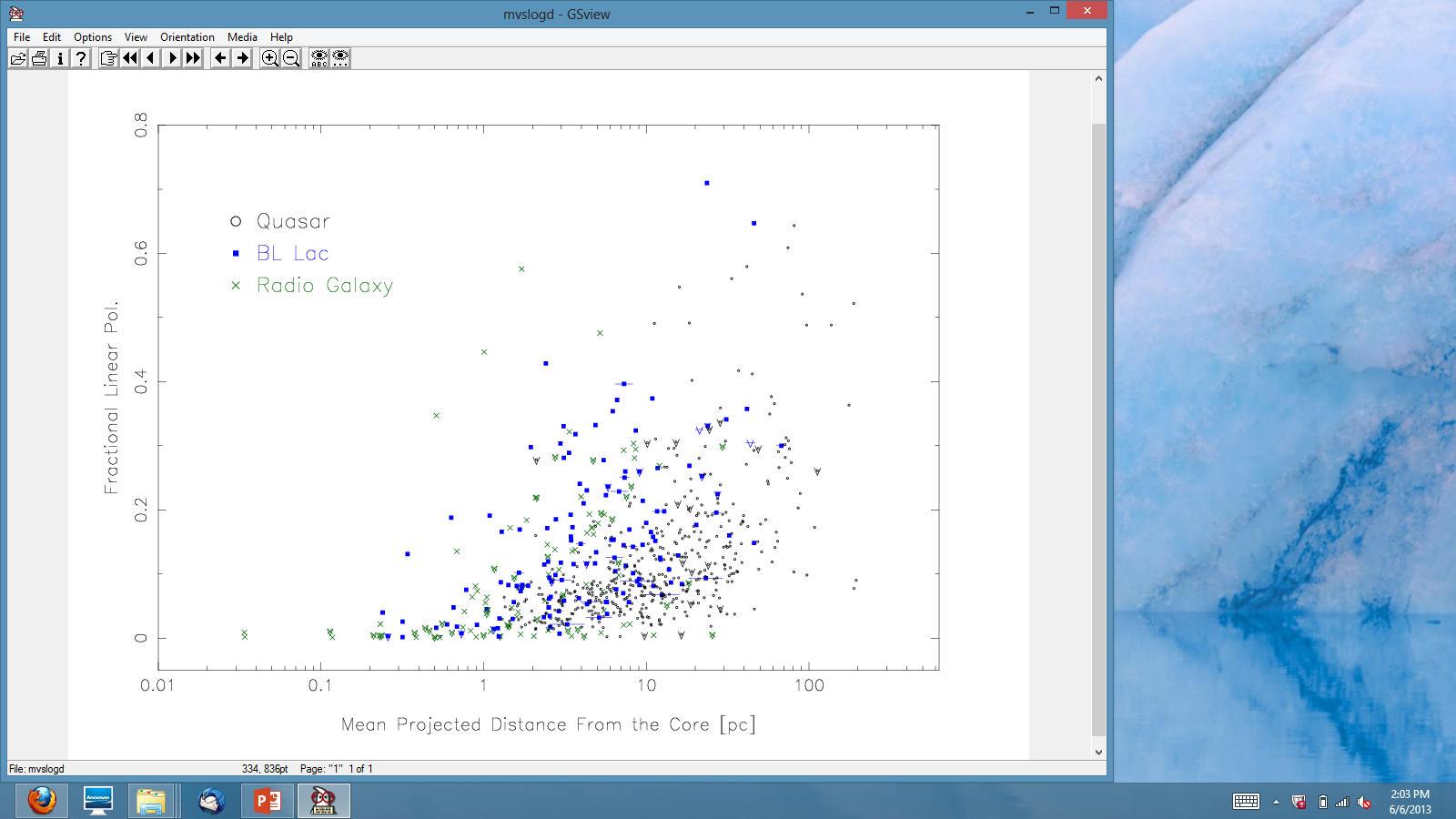 Max. Fractional Linear Polarization
Mean Projected Distance from Core [pc]
[Speaker Notes: Y axis is maximum linear pol.]
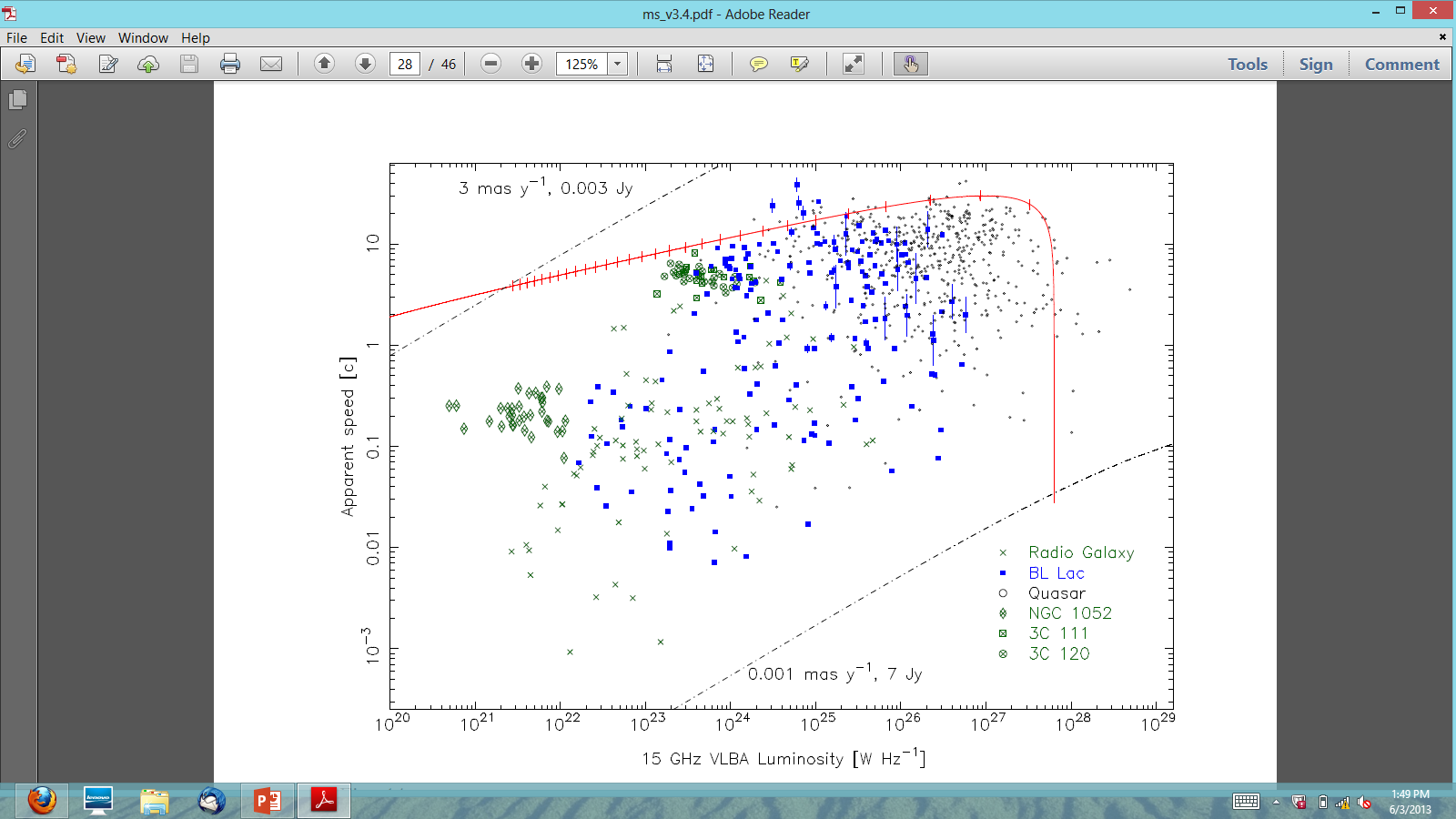 = 30, 
L = 1023 W Hz-1
No examples of fast, low-synchrotron luminosity features.
Only the most luminous jets can attain high Lorentz factors
[Speaker Notes: Unsampled regions
Red aspect curve: gamma = 30]
Quasar 3C279
z = 0.54

Very bright jet feature emerged in early 1980s

In early 1998: feature brightened and accelerated from 8c to 13c

New motion vector is in the direction of the kpc-scale jet.
Jet is undergoing collimation due to a sudden change in external gas pressure in the host galaxy (Homan et al. 2003)
MOJAVE Time Lapse
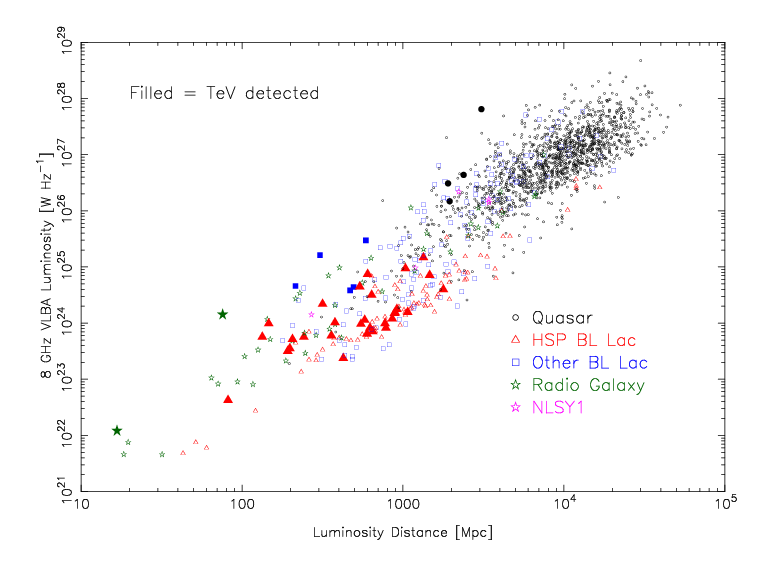 57
Krakow, April 2015
MOJAVE Studies of AGN Jets
Linear (I) and circular (II) polarization
Kiloparsec radio (III, Kharb et al. 2010) and X-ray (Hogan et al. 2011) 
Parent population and luminosity function (IV)
Faraday rotation measure (VII) and spectral index maps (XI)
Nuclear opacity and magnetic fields (IX)
Morphology and compactness (I,V, Homan et al. 2005)
Kinematics (V, VI, VII, X, XI)
Optical properties (Torrealba et al. 2012,; Arshakian et al. 2010, 2012)
Gamma-ray properties (Lister et al. 2009, 2011, Pushkarev et al. 2010,  Savolainen et al. 2010, Kovalev et al. 2009)

Roman numerals refer to MOJAVE paper series, full list  at
http://www.astro.purdue.edu/MOJAVE
Krakow,  April 2015
58
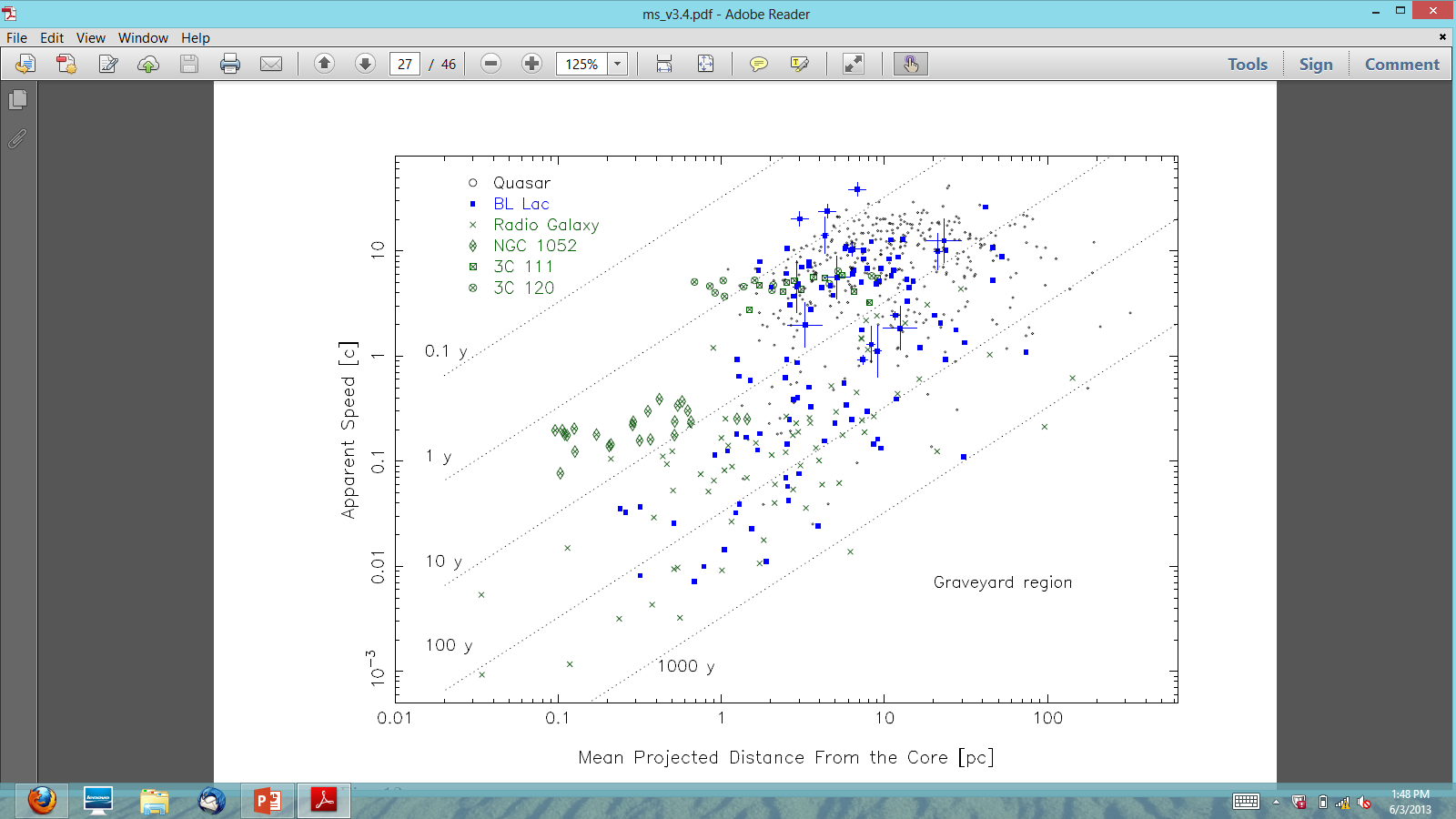 BL Lacs and radio galaxies show clear trend of increasing speed down the jet.
Situation unclear for quasars, but we can directly measure the accelerations.
Kinematic Fits
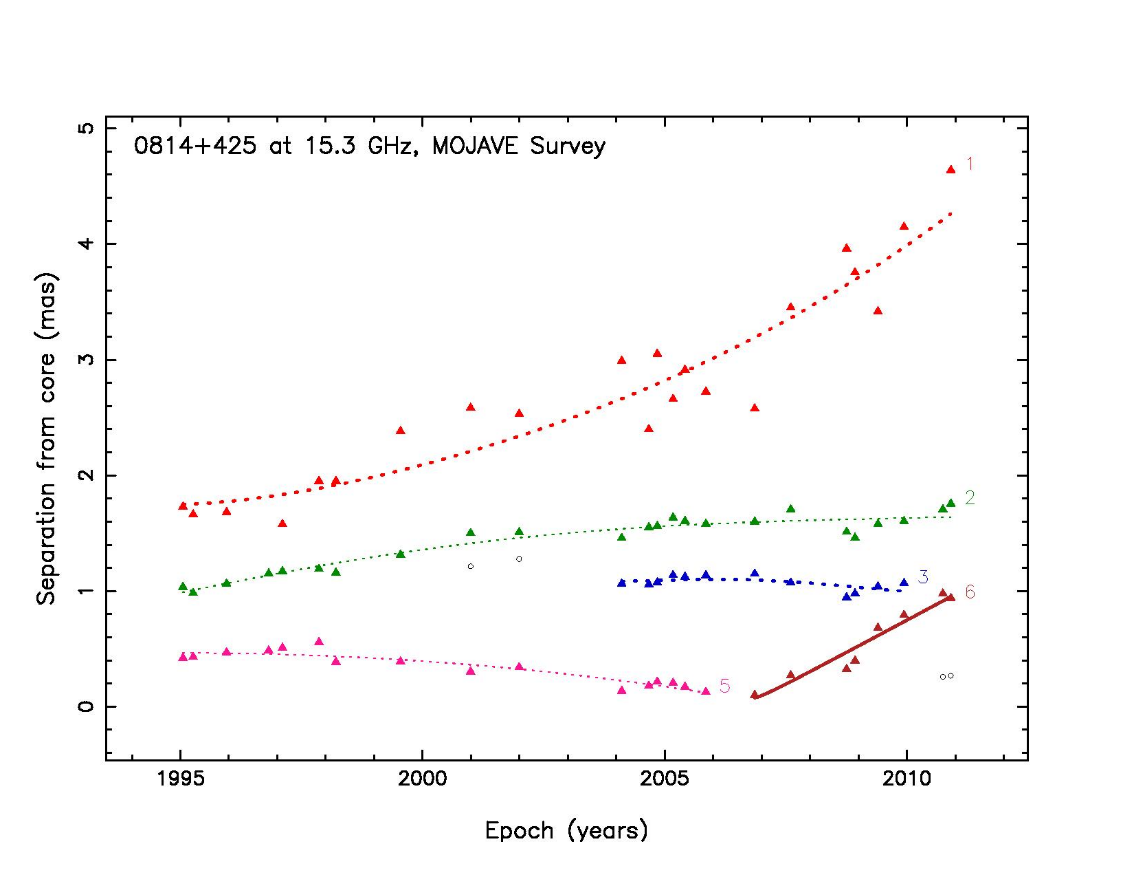 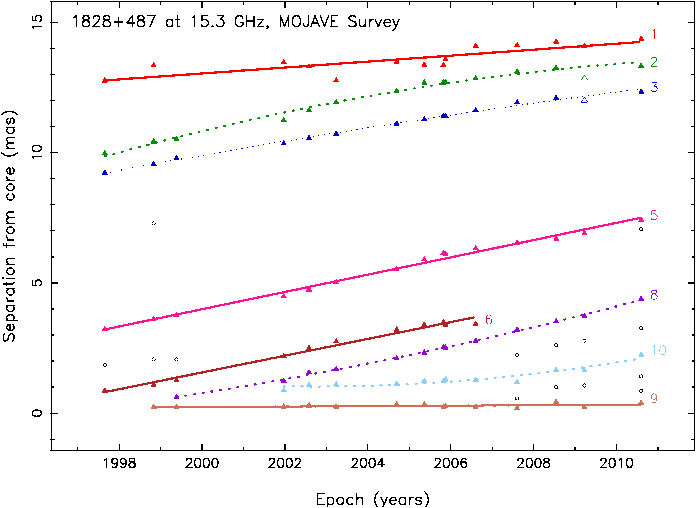 Two-dimensional sky vector motion fits made to 887 bright features in 200 different AGN jets.
all features tracked over at least five VLBA epochs
many tracked for more than 10 years
optically thick jet ‘core’ used as a stationary reference point
Inner jet position angle changes are primarily driven by the emergence of new bright features
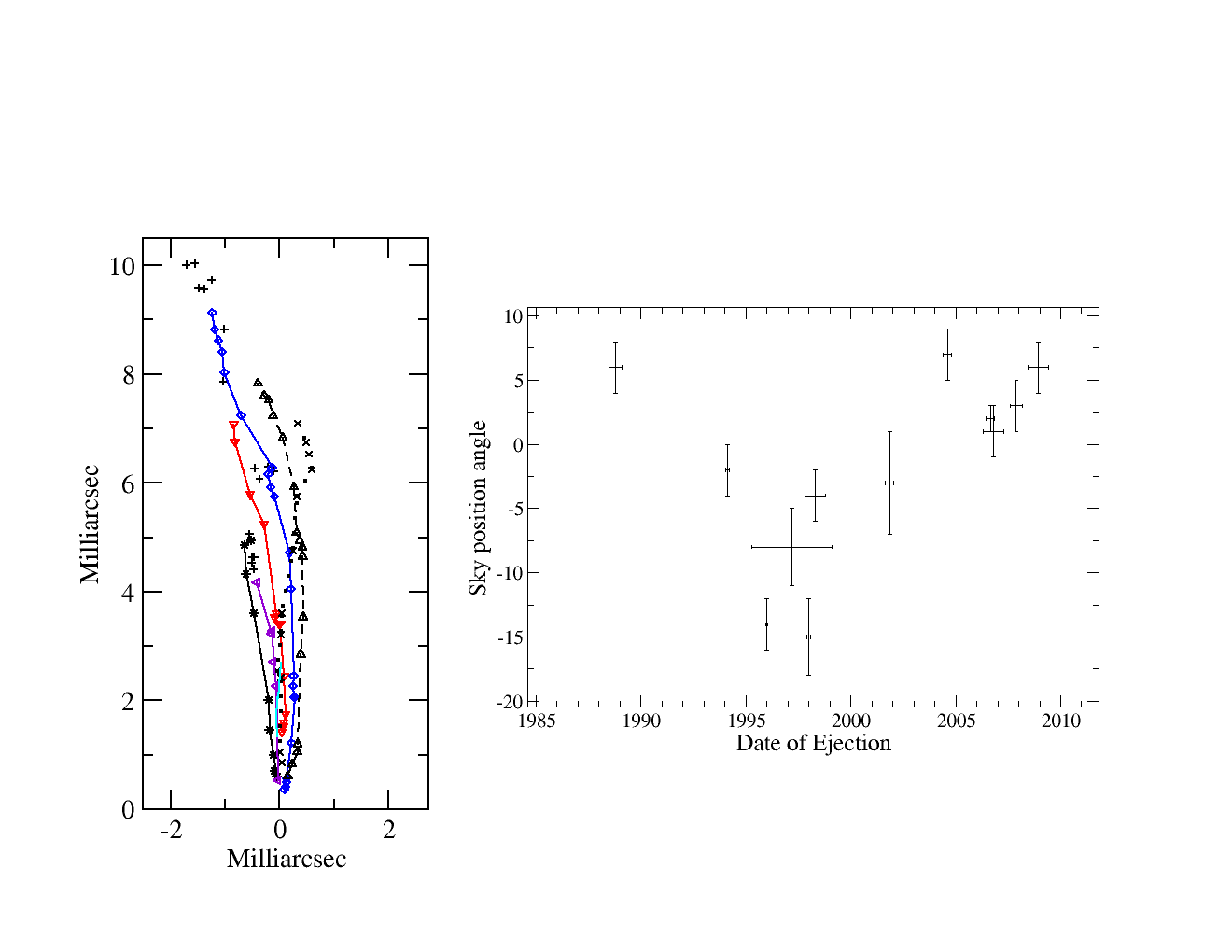 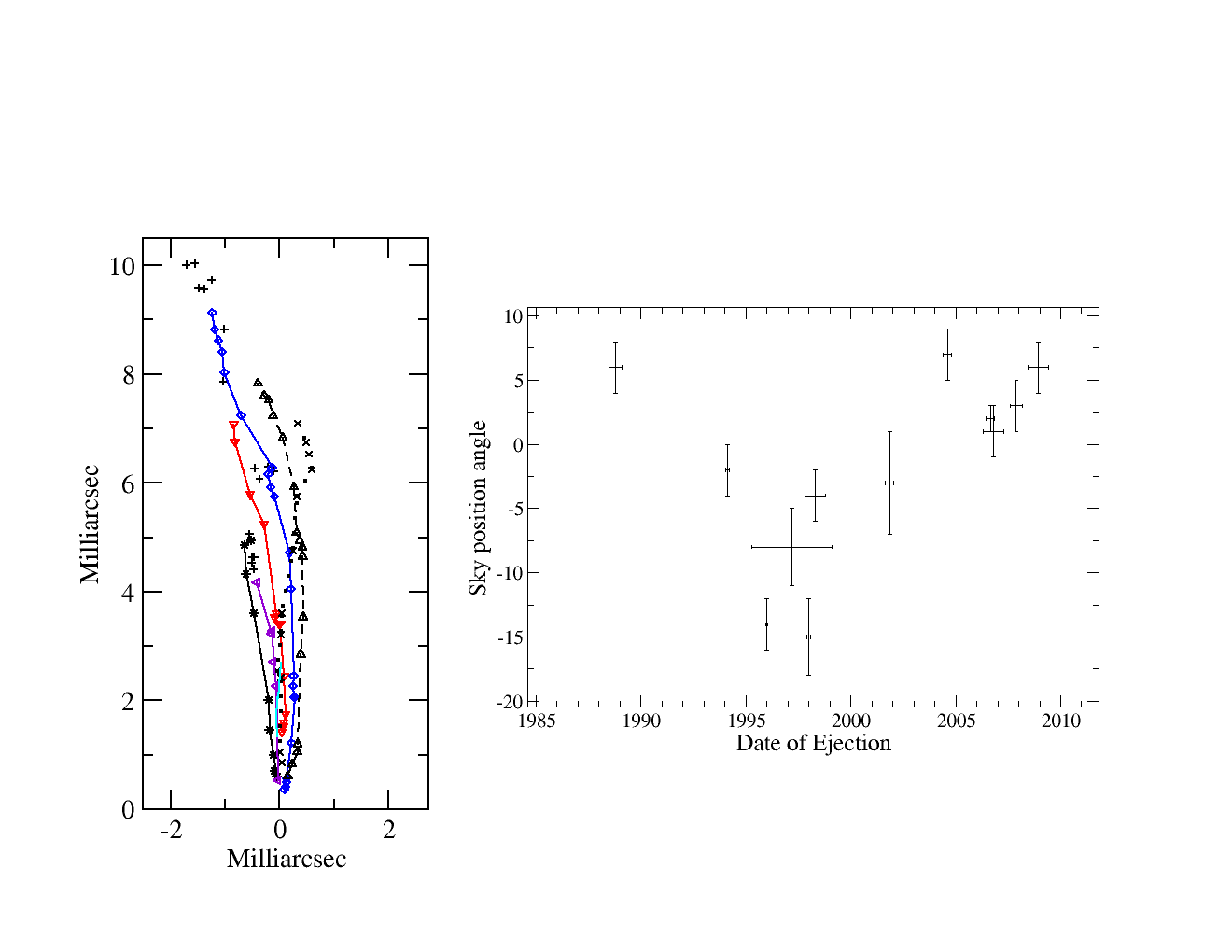 Initial sky position angle of new jet features in the quasar 1222+216
Sinusoid-like jet position angle variations seen in 20% of jets
Variations are too slow (decade-long) to claim periodicity (yet!)
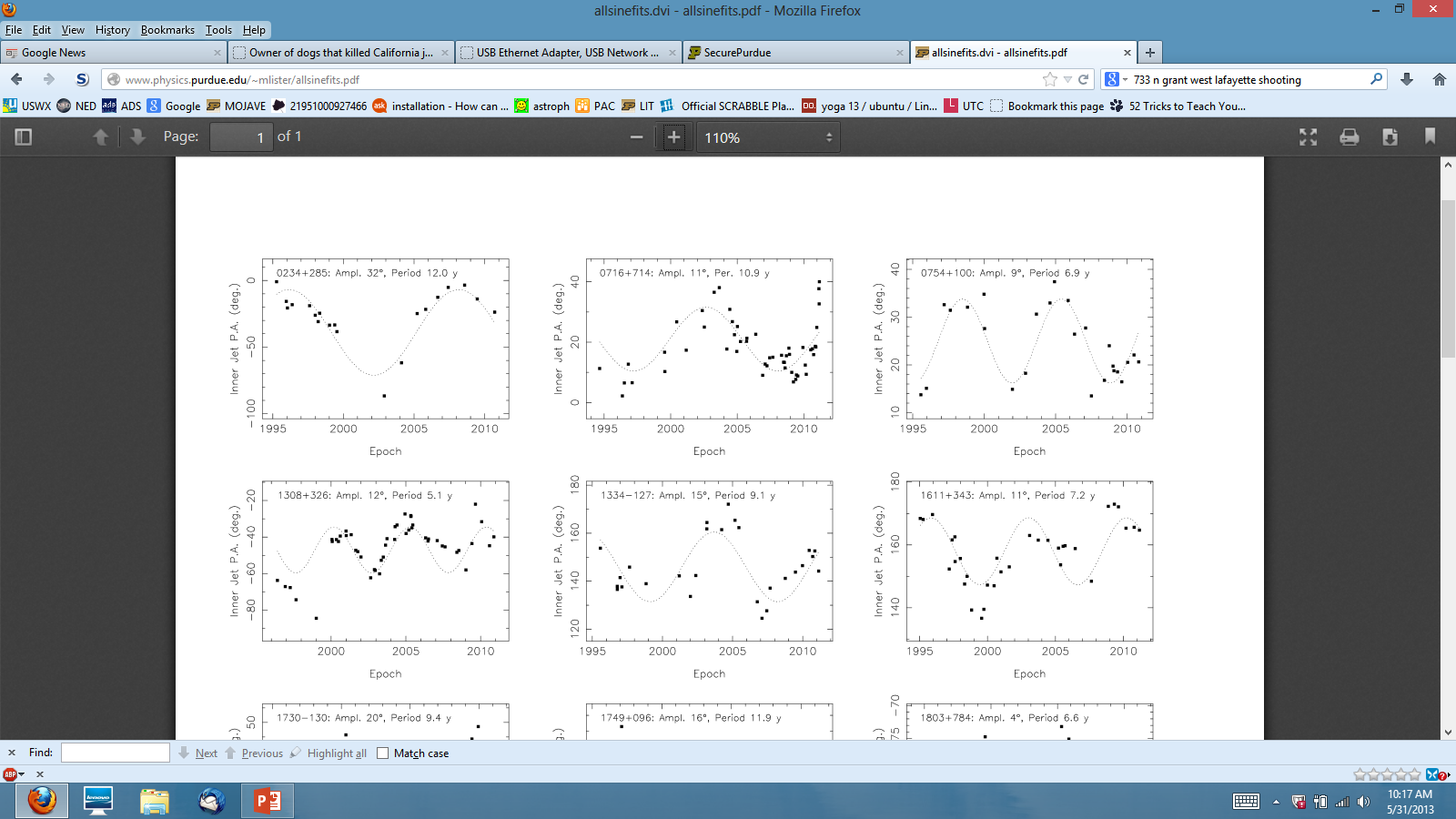 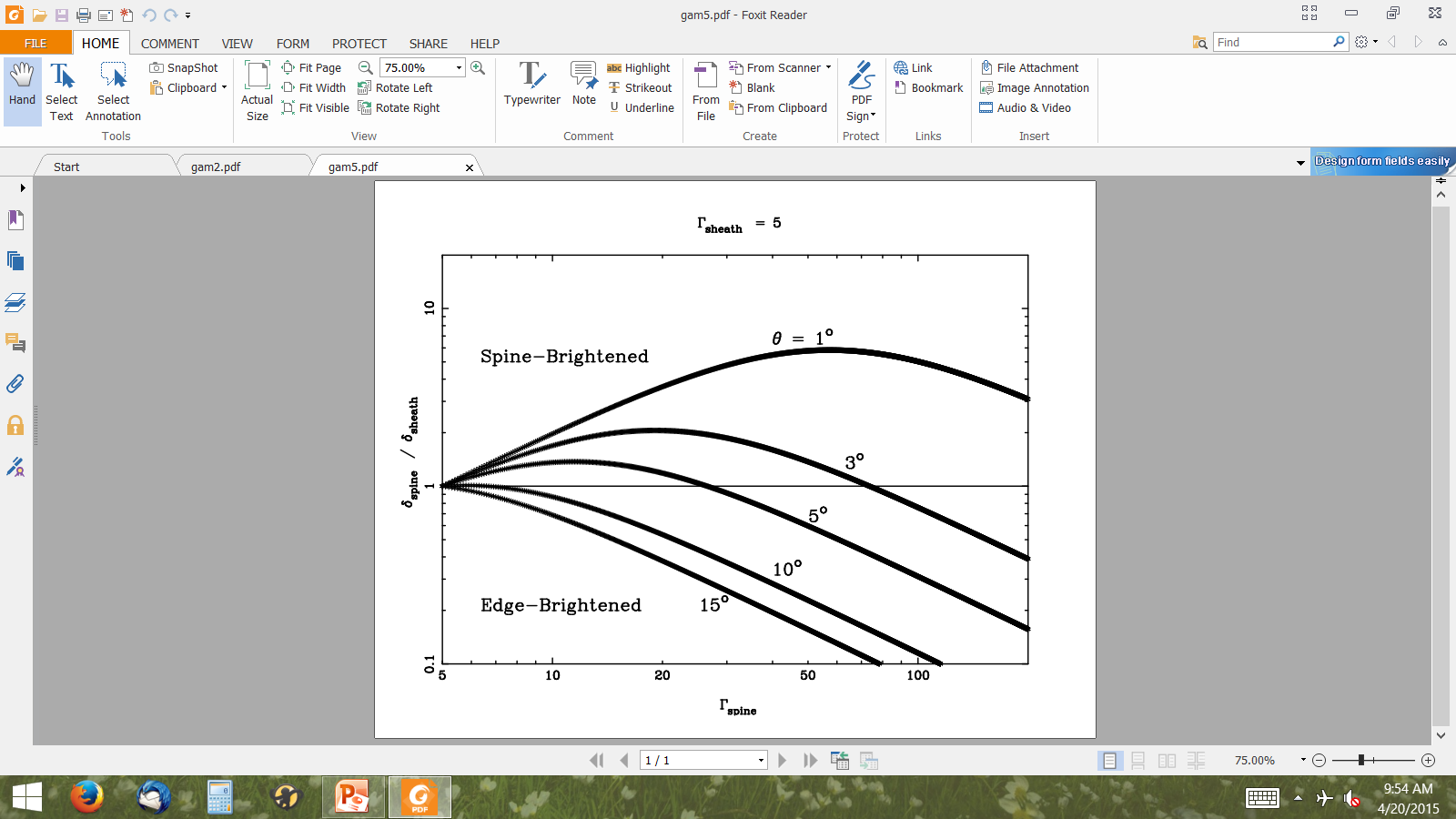 63
Krakow, April 2015
Acceleration of Non-Radial Features
Define a main jet axis direction based on stacked-epoch images.
Most off-axis features have accelerations that are steering them back towards the jet axis.
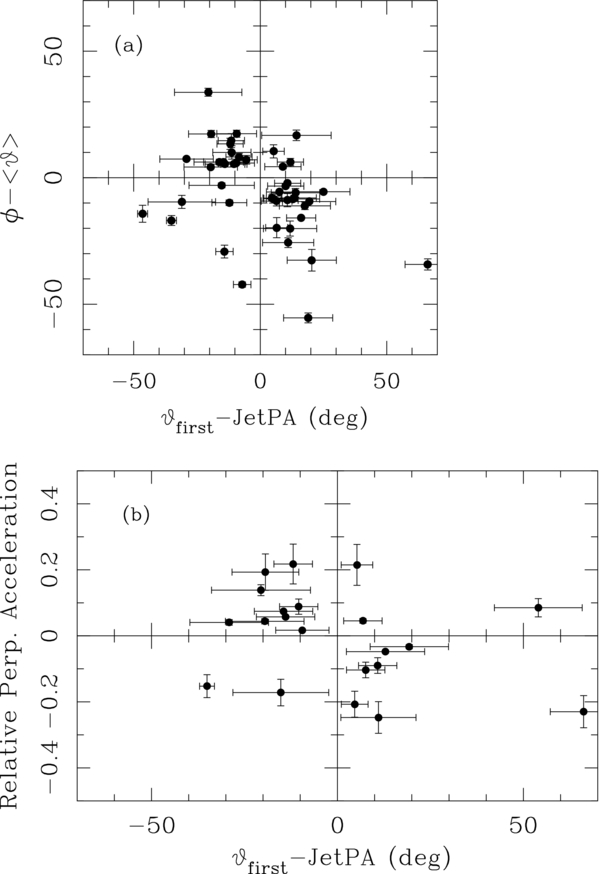 We are seeing jet collimation at scales up to 50 pc
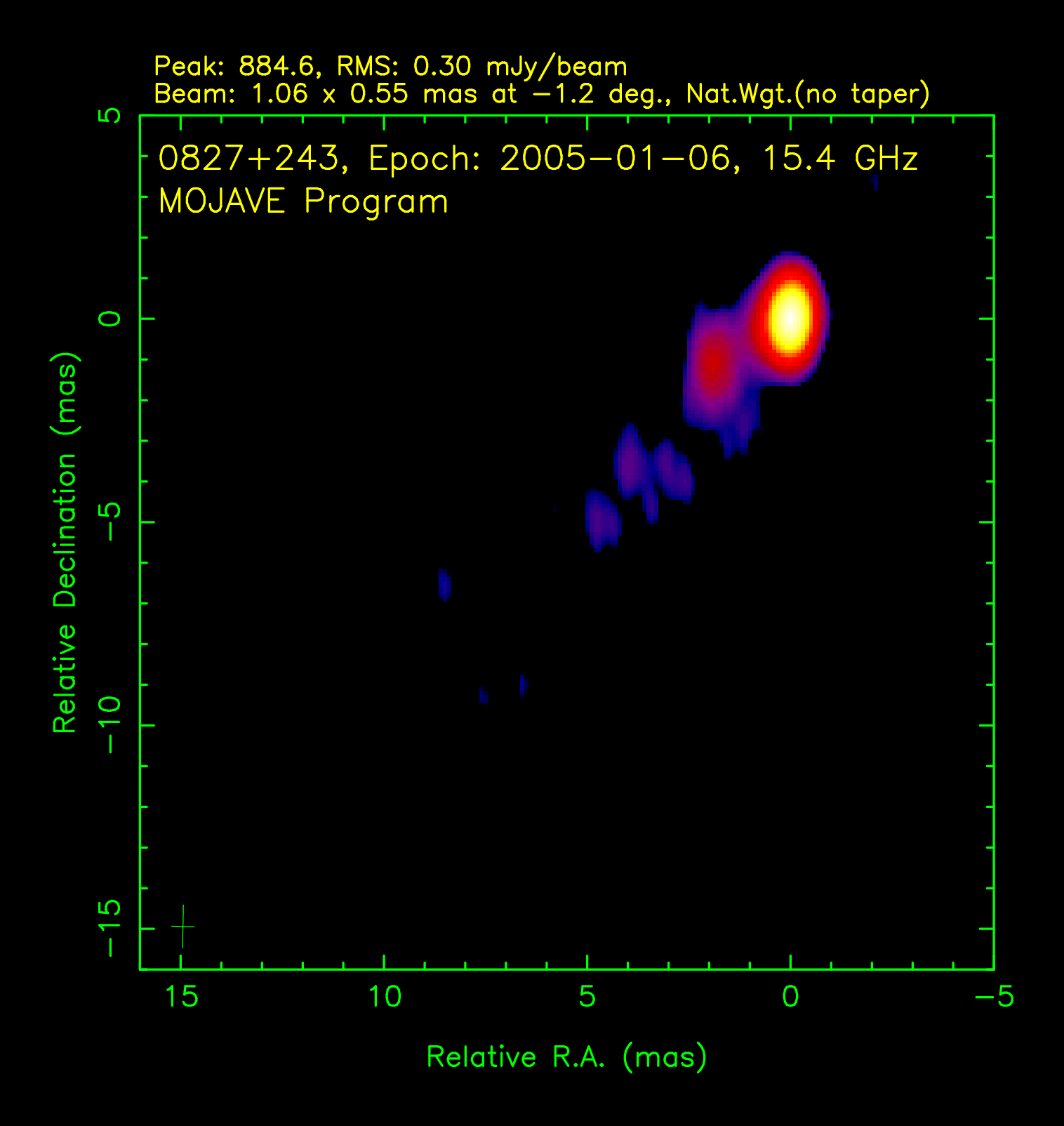 Proper motion vector direction ()
Acceleration
jetPA
Mean position angle of jet feature over time  (<>)
64
Krakow, April 2015